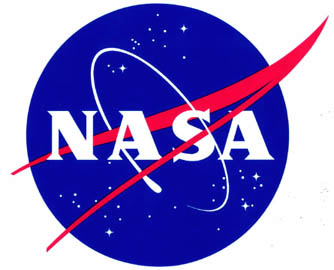 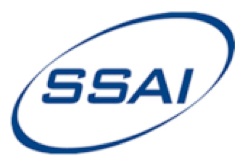 GSICS Web Meeting:Best Practice for Defining SBAFs
September 8, 2015
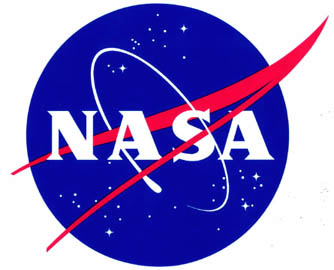 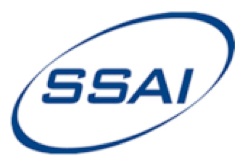 VIS and SWIR Online SBAF Tool [UPDATE]
Ben Scarino, Dave Doelling, Arun Gopalan, Thad Chee, Patrick Minnis, Raj Bhatt, Conor Haney
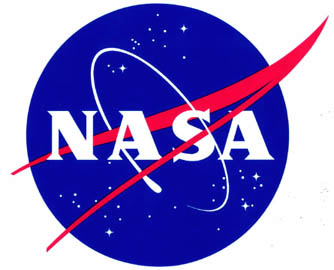 SCIAMACHY SBAF Tool
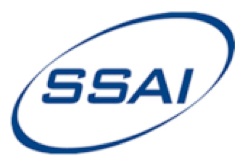 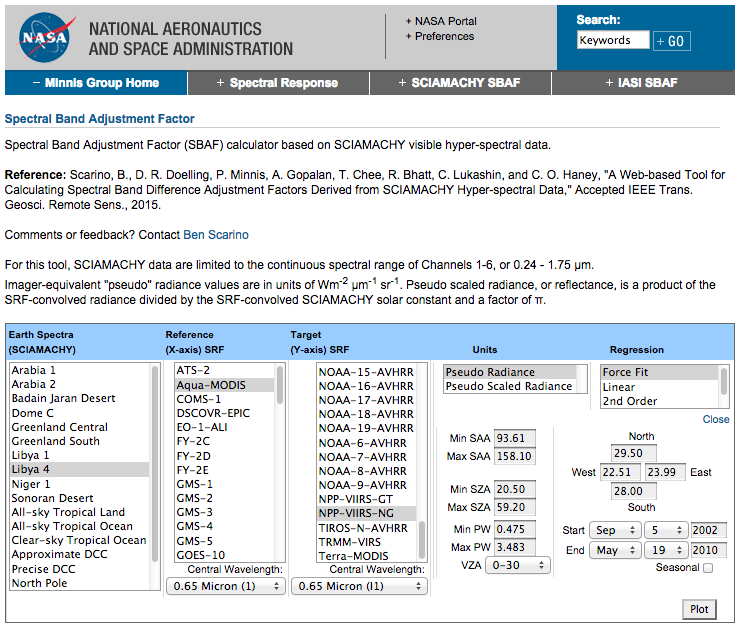 http://cloudsgate2.larc.nasa.gov/SBAF

backup: http://www-angler.larc.nasa.gov/SBAF
SCIAMACHY SBAF Tool
[recap]
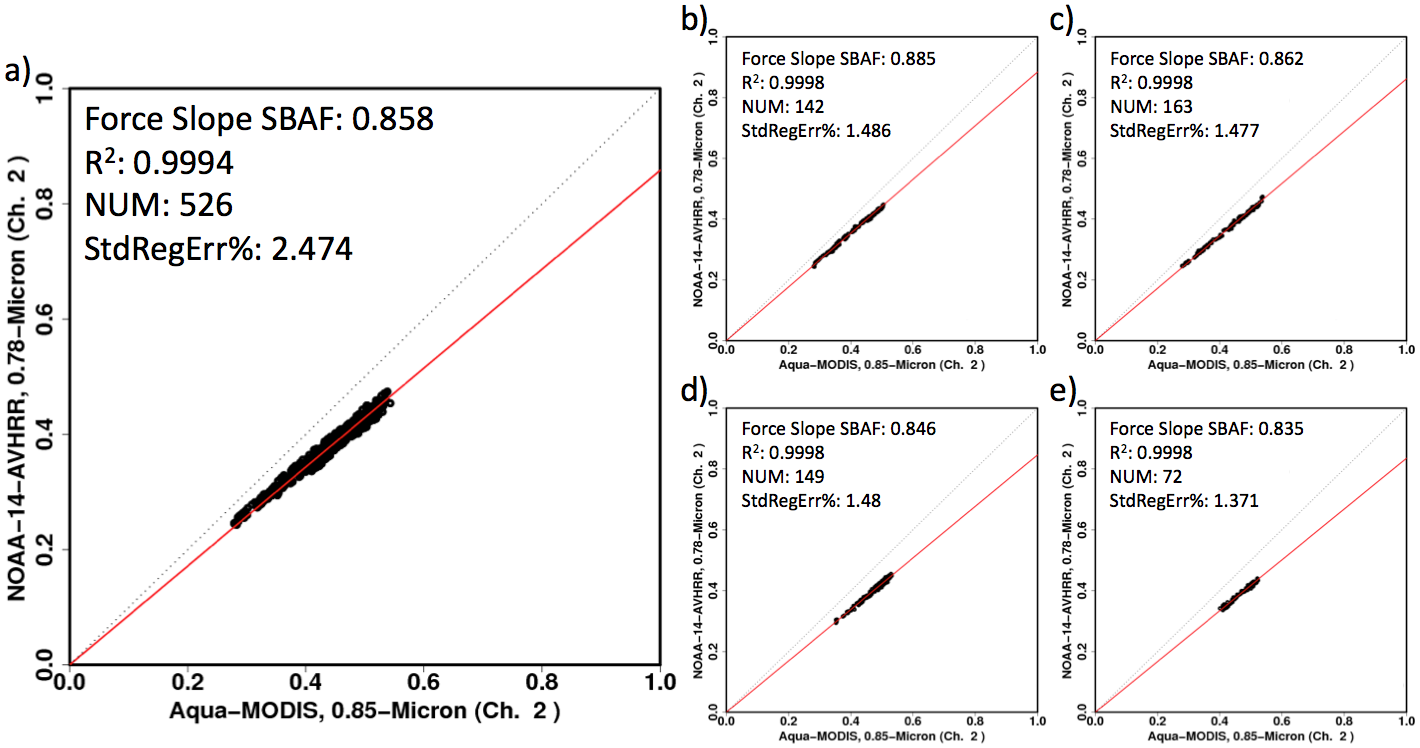 0.0 < PW < 0.75 g cm-3
0.75 < PW < 1.5 g cm-3
0.0 < PW < 3.0 g cm-3
1.5 < PW < 2.0 g cm-3
2.0 < PW < 3.0 g cm-3
Proper subsetting, e.g., by precipitable water (PW), can reduce standard error
SBAF changes systematically relative to PW amount
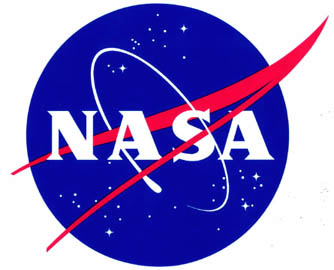 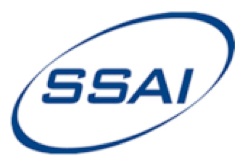 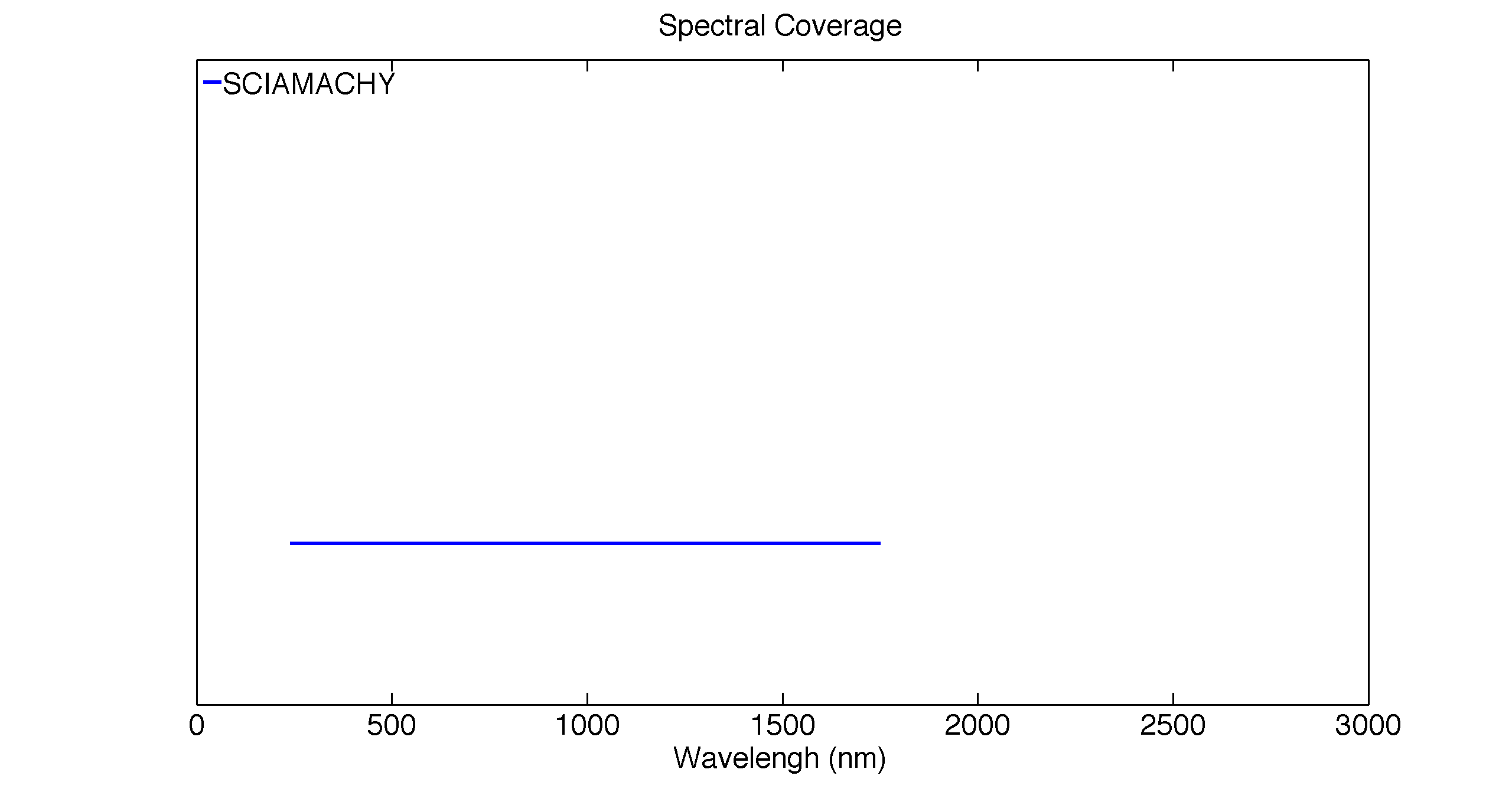 240 – 1750 nm
SCIAMACHY-based SBAFs limited to Ch. 1-6, or 0.24-1.75 μm
Channels 7 and 8 (1.75-2.38 μm) plagued by detector issues and poor calibration
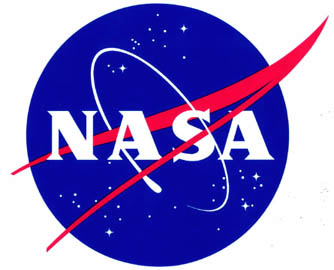 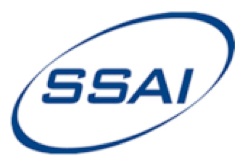 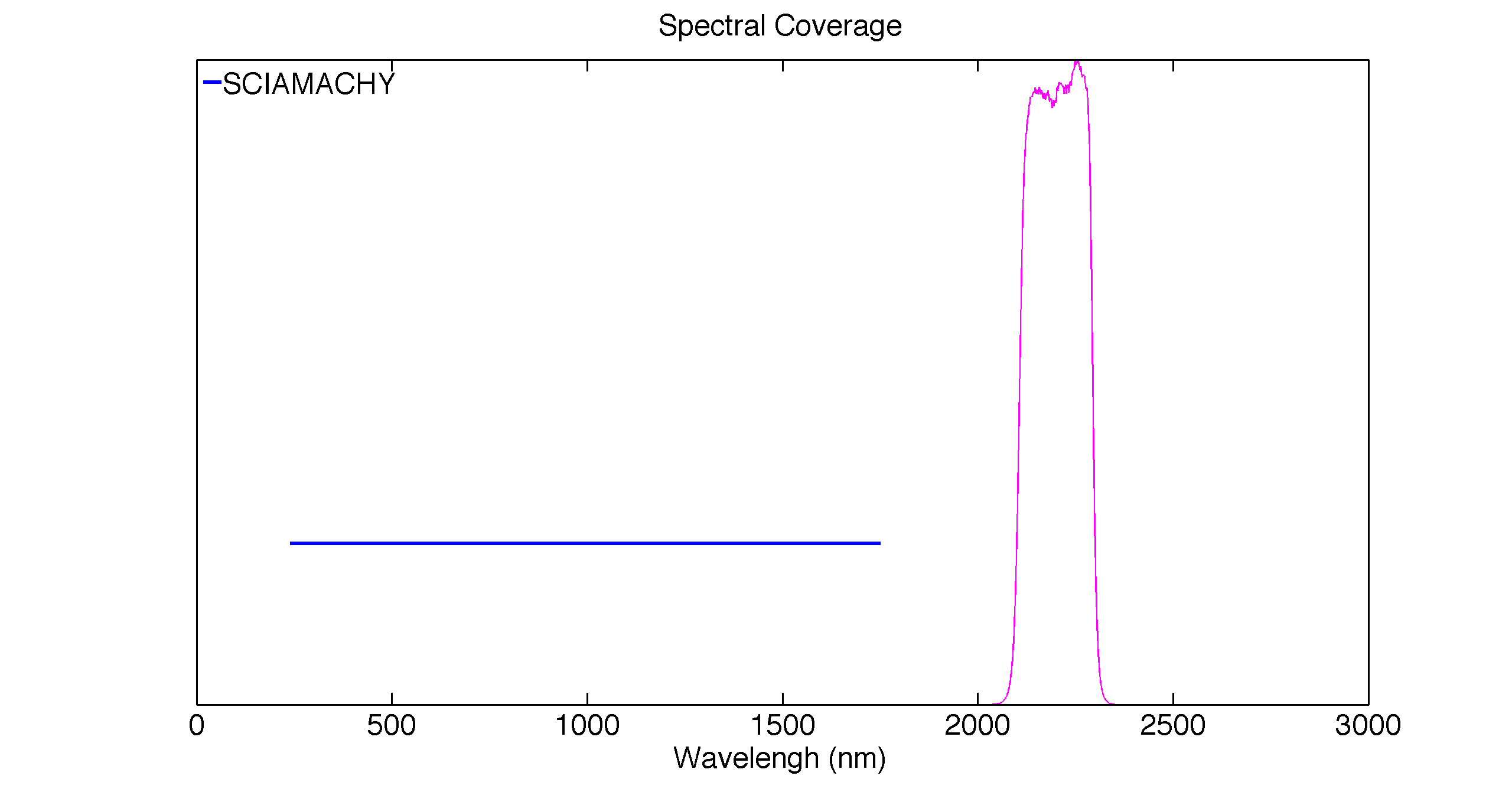 Landsat-8-OLI SWIR2 SRF
240 – 1750 nm
Thus SCIAMACHY is insufficient for SWIR-channel SBAFs
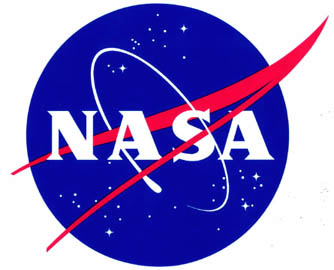 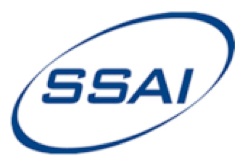 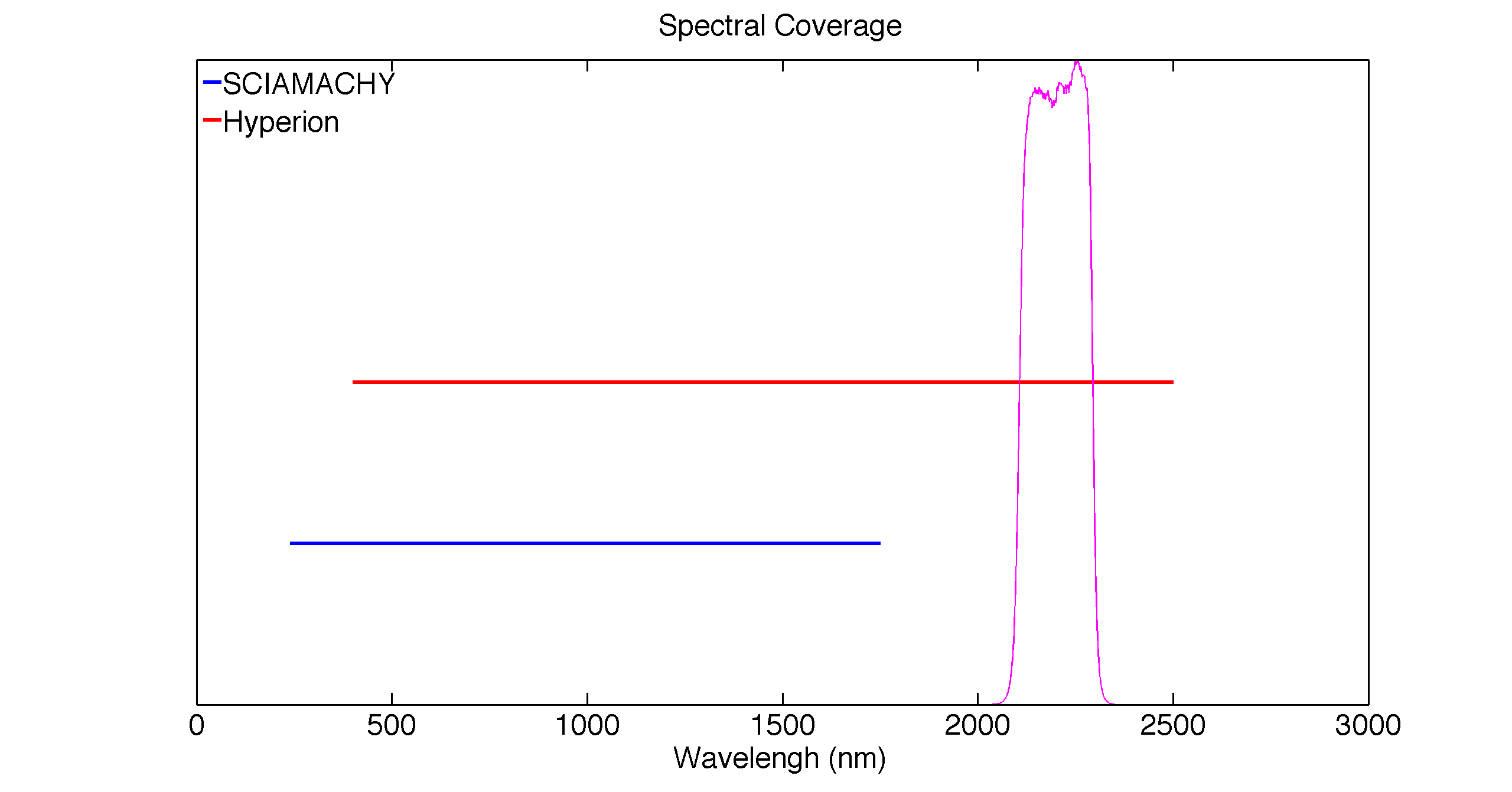 Landsat-8-OLI SWIR2 SRF
400 – 2500 nm
DSCOVR-EPIC O3 Bands
240 – 1750 nm
Solution: Use Hyperion to fill the missing spectra
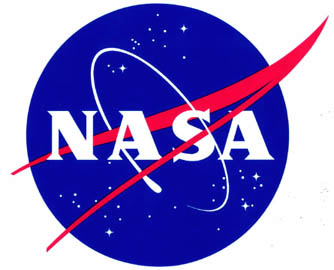 Hyperion SBAF Tool
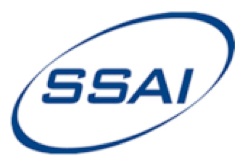 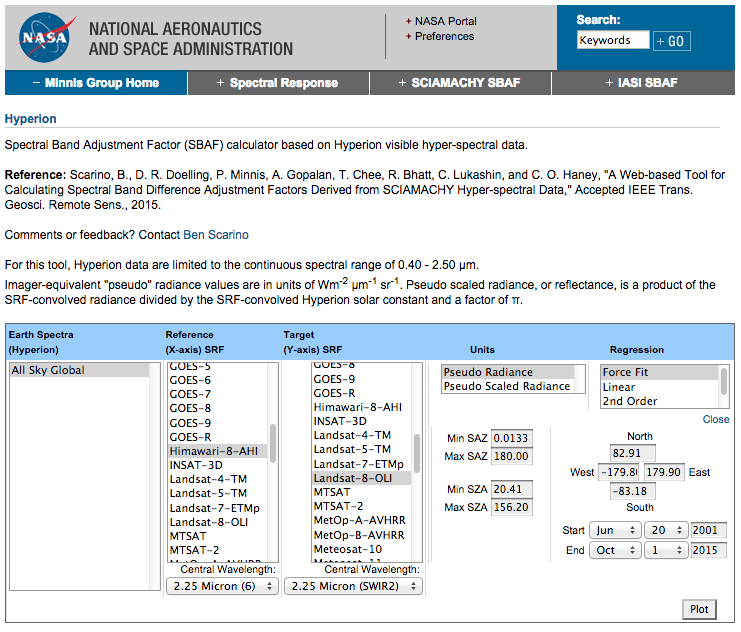 [pre-release] http://cloudsgate2.larc.nasa.gov/cgi-bin/site/showdoc?mnemonic=HYPERION&mode=HYP#
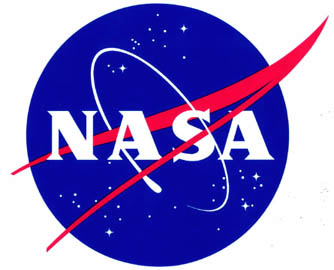 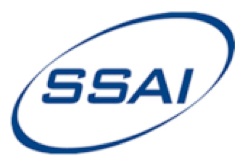 Hyperion SBAF Tool: Scan Selector [COMING SOON]
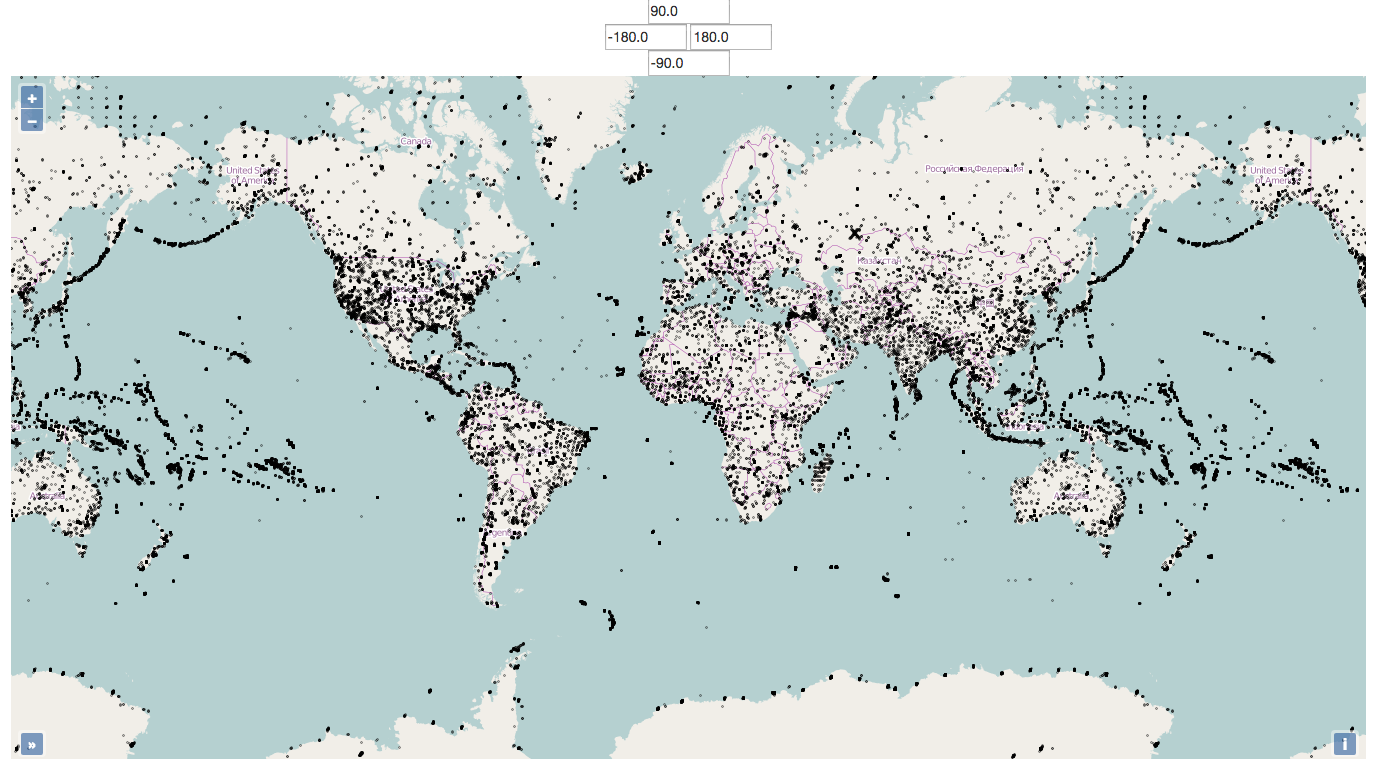 Hyperion is a tasked instrument, thus coverage only available for select locations
Certain targets are routinely scanned
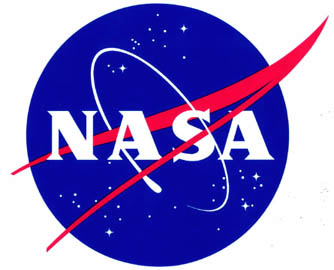 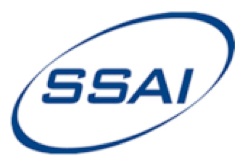 Hyperion SBAF Tool: Scan Selector [COMING SOON]
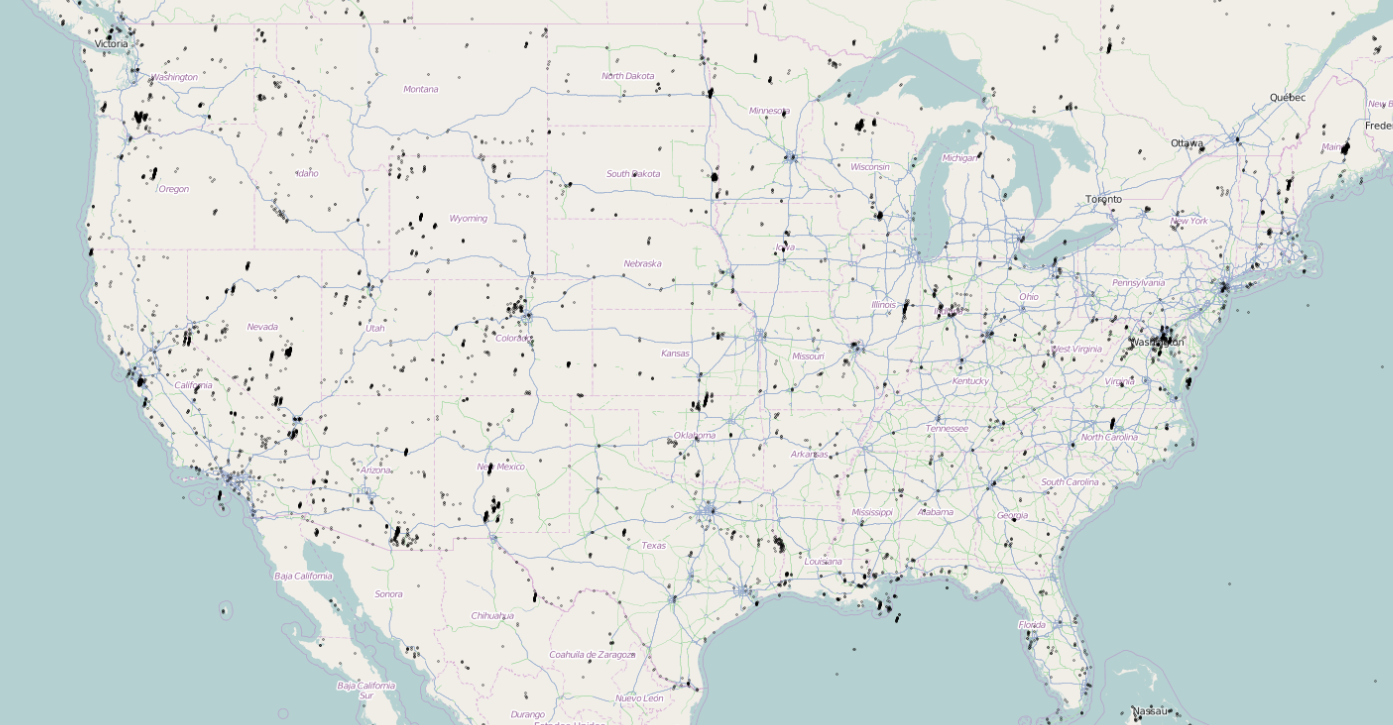 Users can be as general or precise in their region/scan selection as they desire
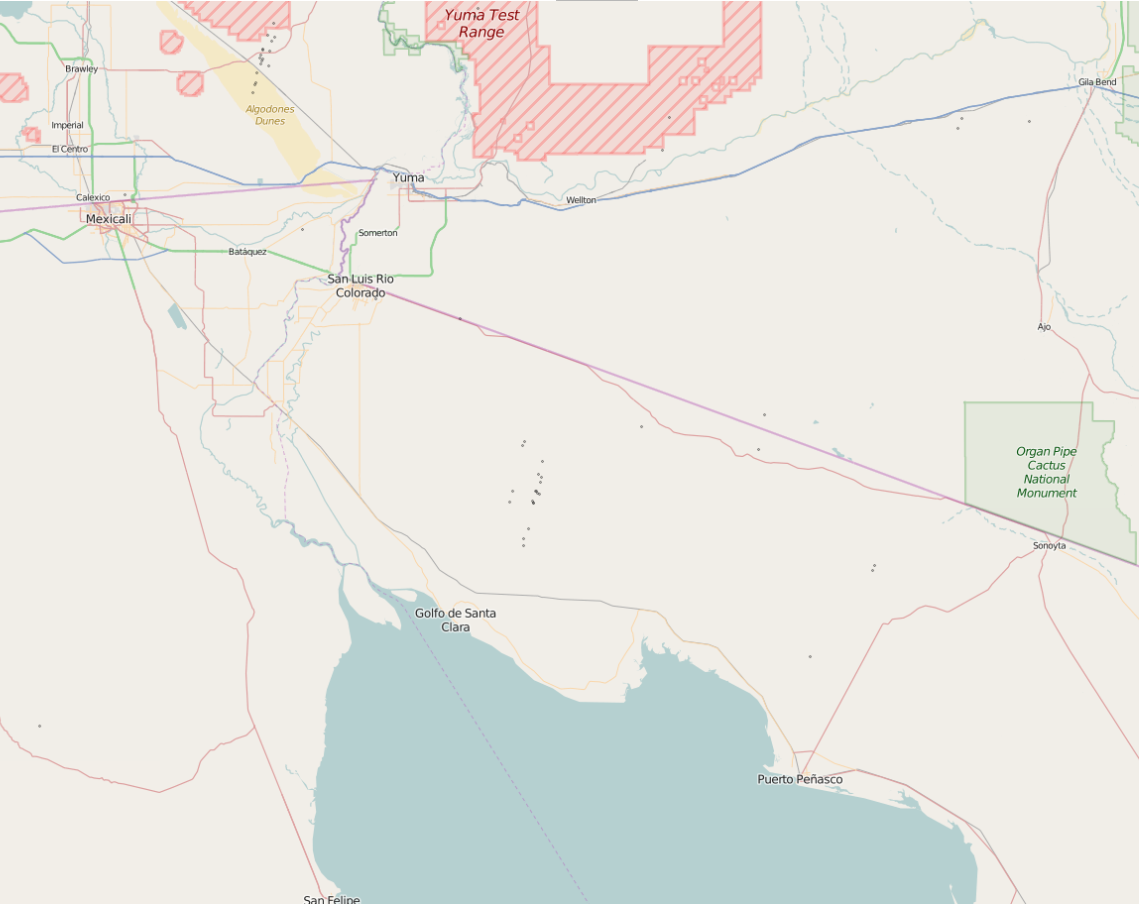 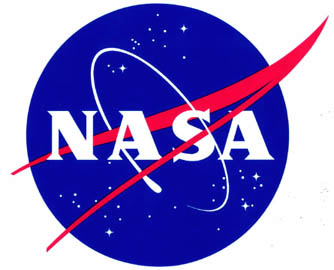 Hyperion SBAF Tool
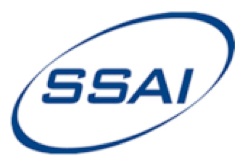 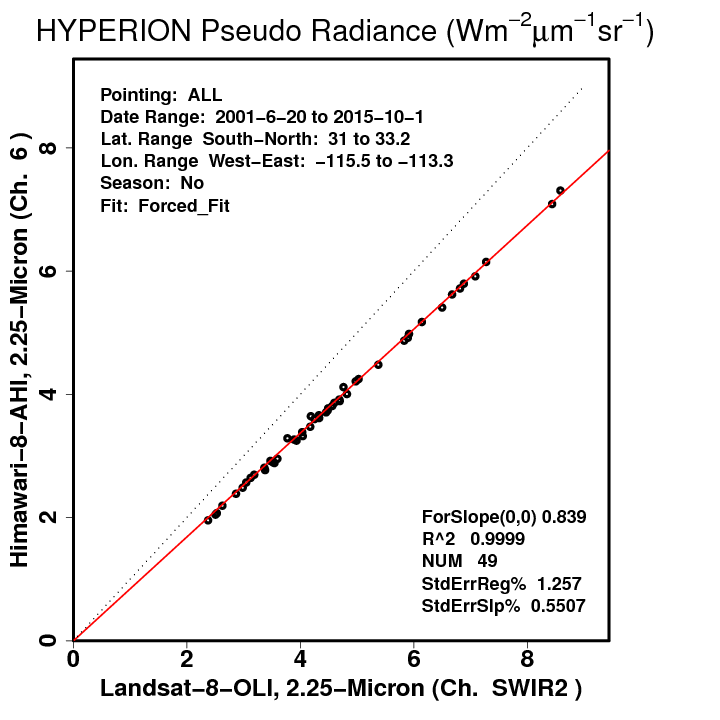 [pre-release] http://cloudsgate2.larc.nasa.gov/cgi-bin/site/showdoc?mnemonic=HYPERION&mode=HYP#
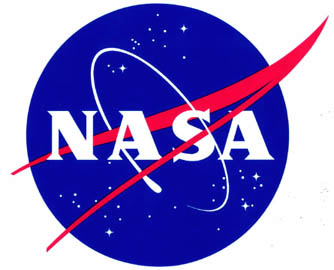 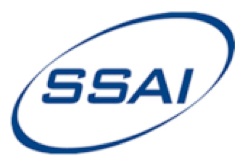 Conclusions
SCIAMACHY SBAF:http://cloudsgate2.larc.nasa.gov/SBAF
Backup: http://www-angler.larc.nasa.gov/SBAF
Proper subsetting is effective for reducing uncertainty and honing the correction
Hyperion SBAF: http://cloudsgate2.larc.nasa.gov/cgi-bin/site/showdoc?mnemonic=HYPERION&mode=HYP# 
Still in testing phases
Supplements SCIAMACHY SBAF with SWIR coverage
Scan selector map allows precise control of target selection
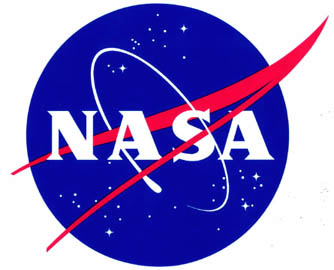 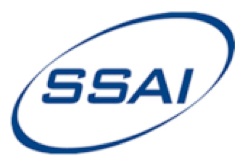 Using IASI to Define SBAFs for IR Channels
Ben Scarino, Dave Doelling, Arun Gopalan, Conor Haney, Thad Chee, Patrick Minnis, Raj Bhatt
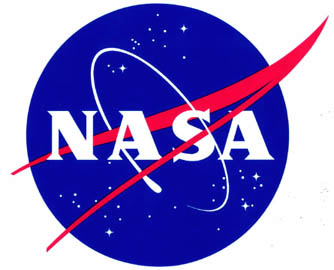 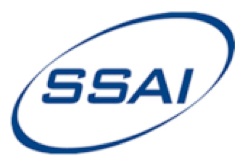 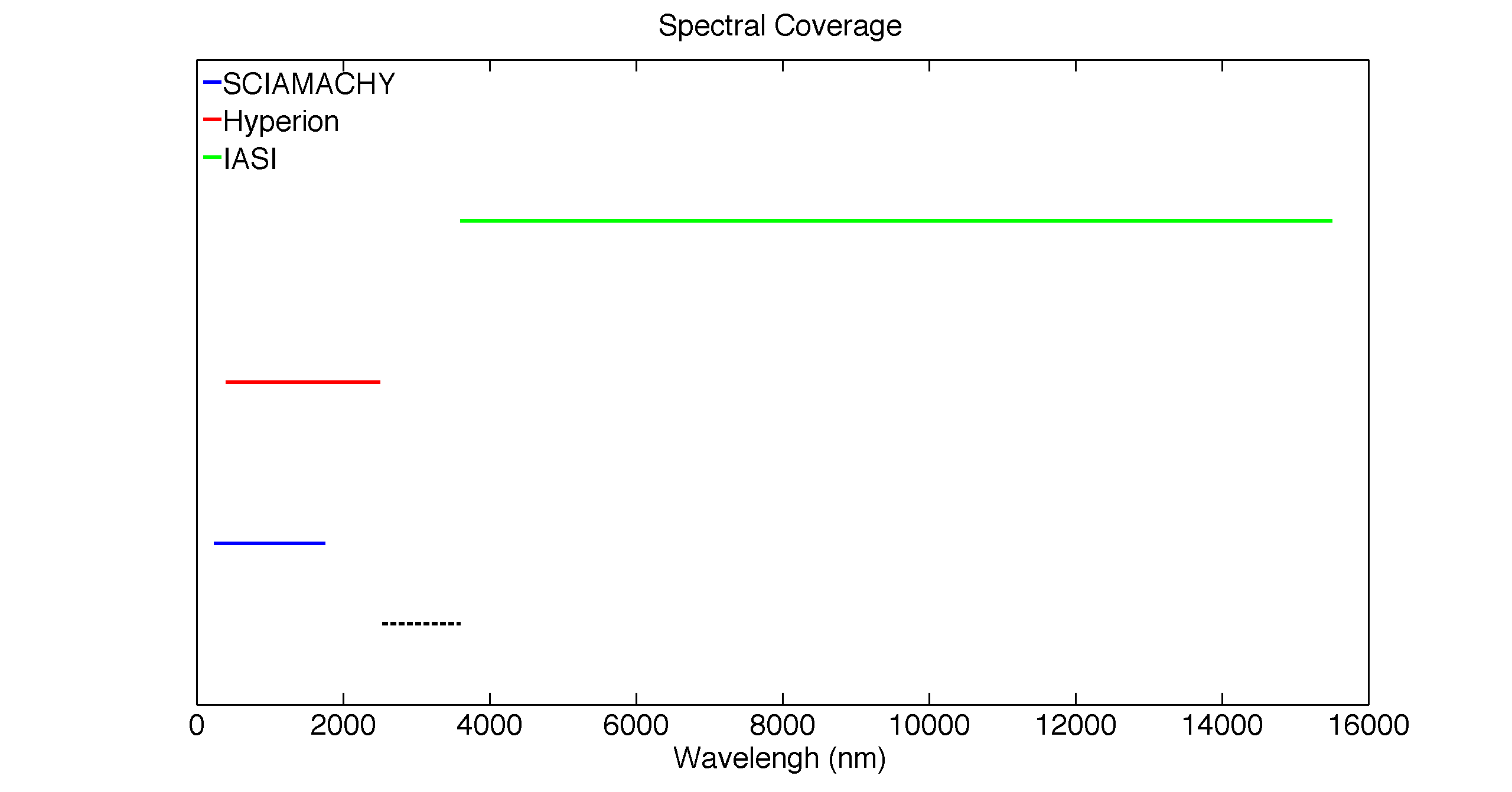 3600 – 15500 nm
400 – 2500 nm
240 – 1750 nm
2500 – 3600-nm gap
SBAF calculation possible from 0.24 – 15.5 μm, excepting a 2.5 – 3.6-μm gap
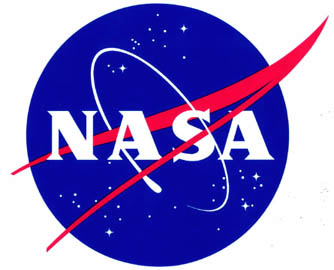 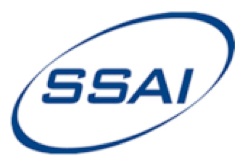 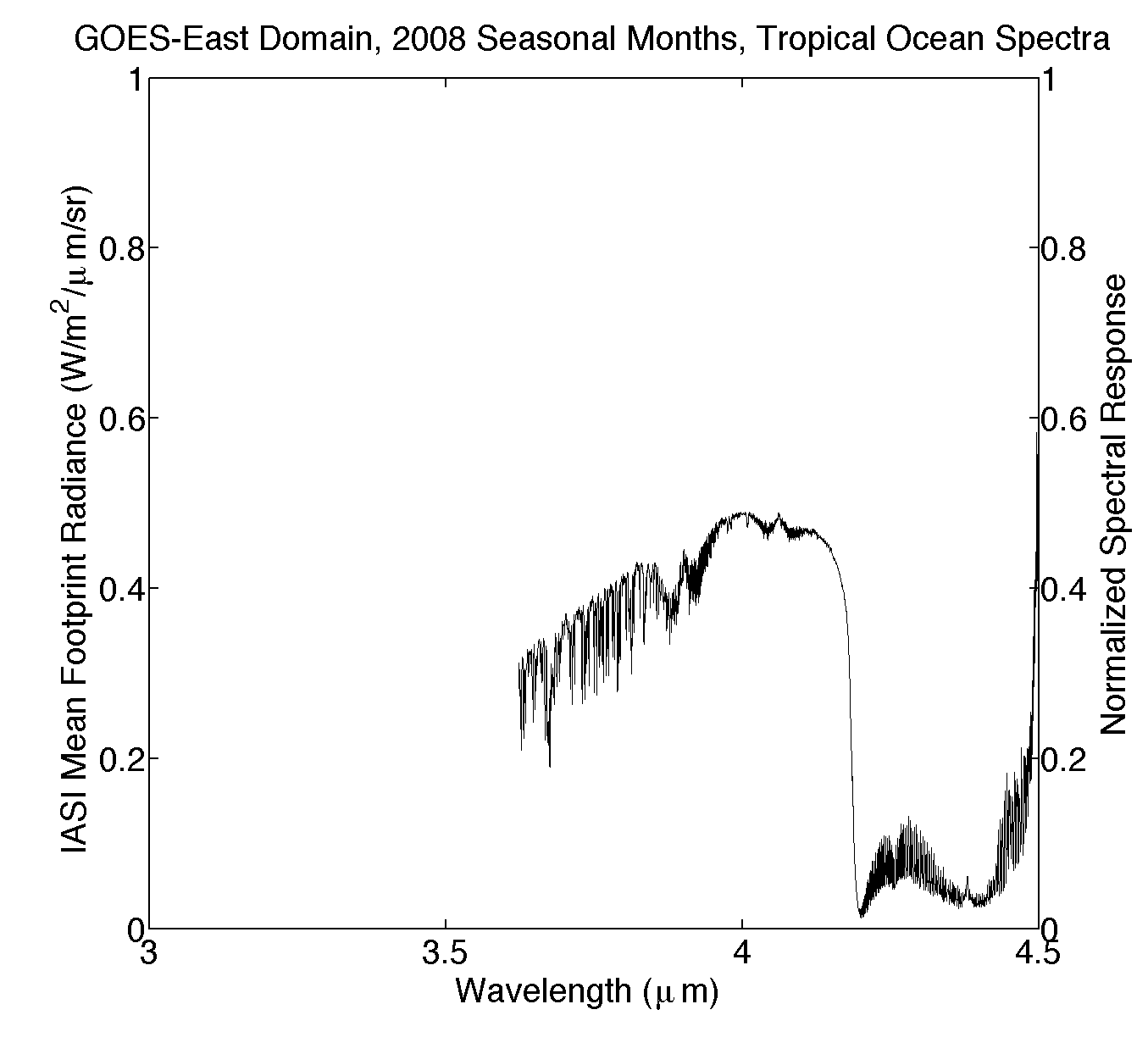 IASI ends abruptly at 3.6 μm…
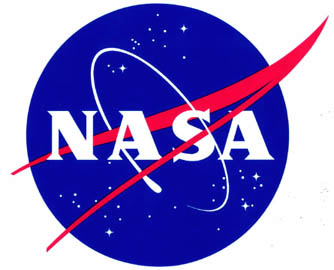 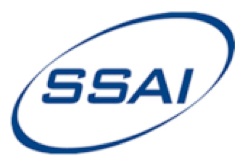 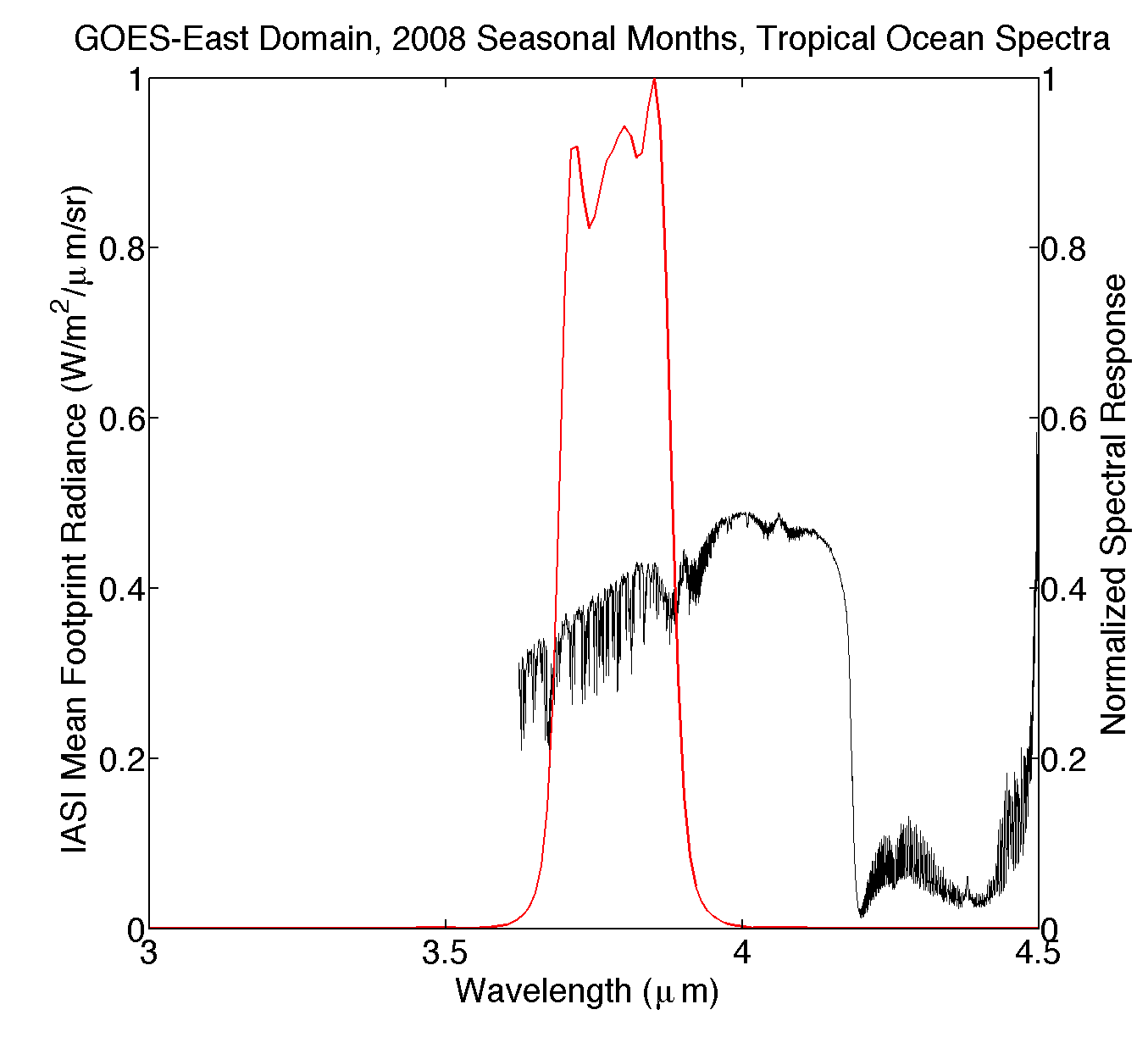 Terra-MODIS.20
…which is sufficient for some instruments
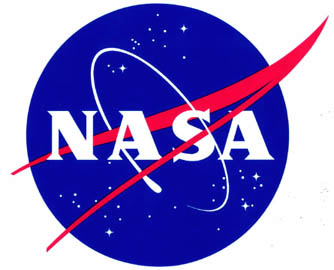 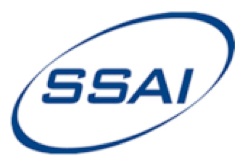 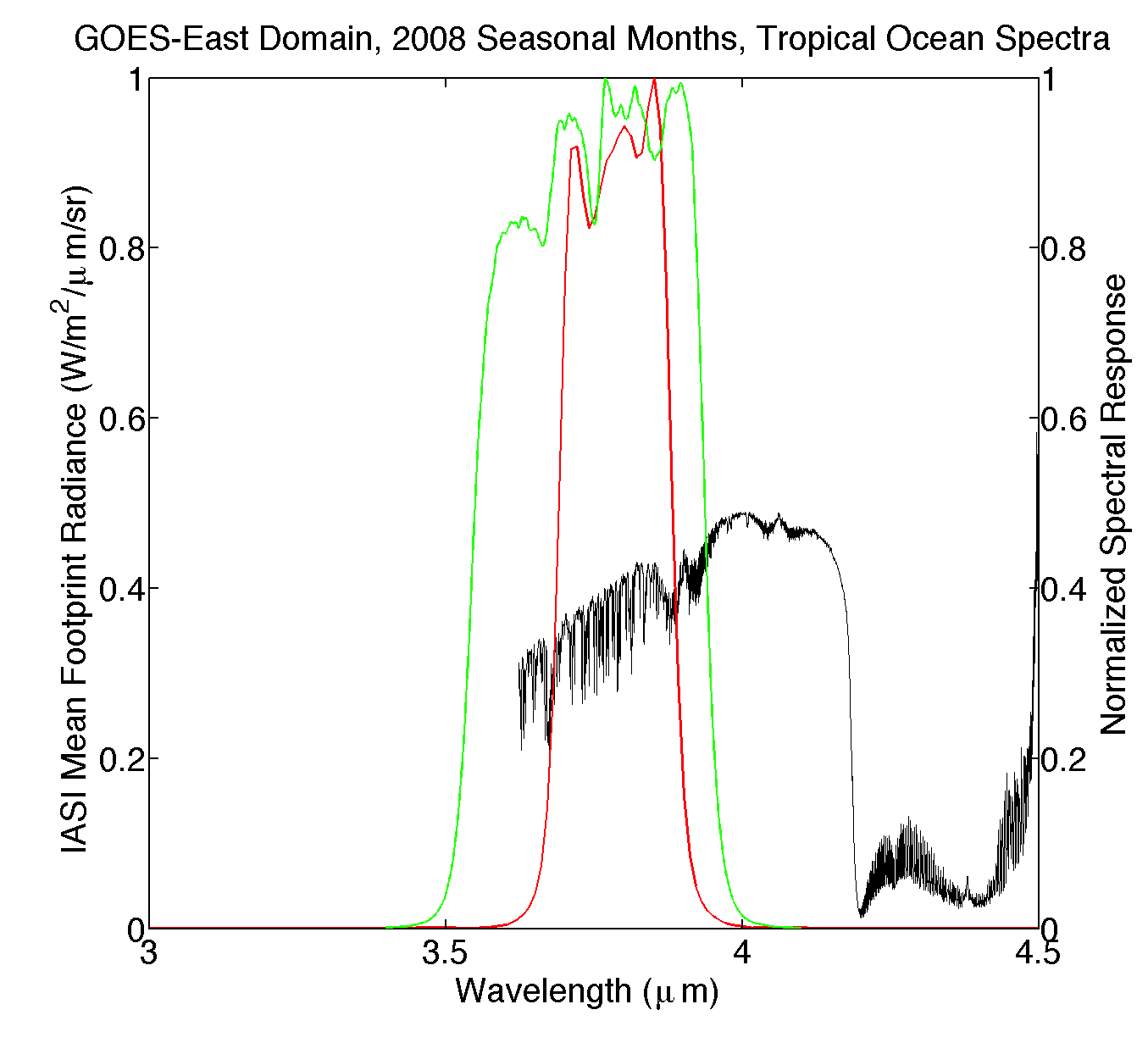 Terra-MODIS.20
NPP-VIIRS-NG.I4
However, NPP-VIIRS I4-Band SRF extends beyond IASI range
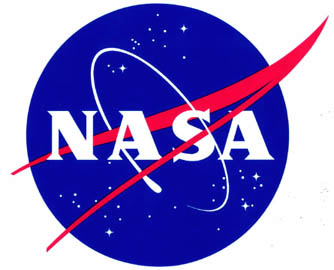 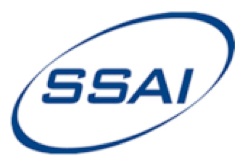 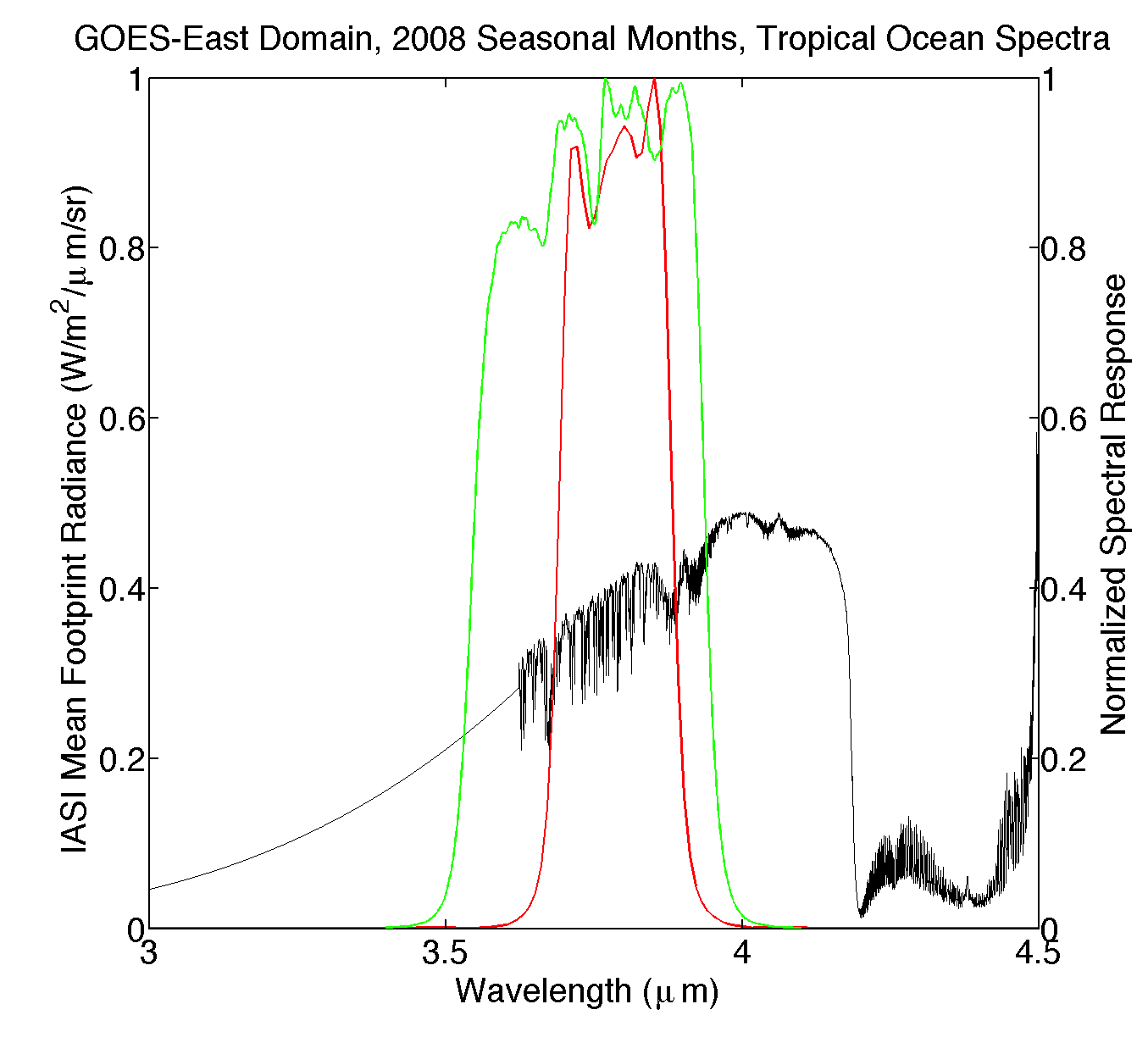 Terra-MODIS.20
NPP-VIIRS-NG.I4
Thus we assume Planck extrapolation to fill the missing spectra
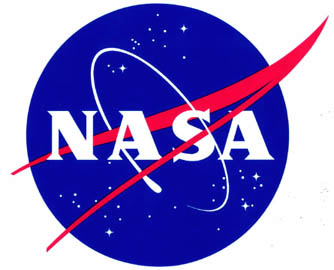 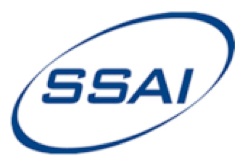 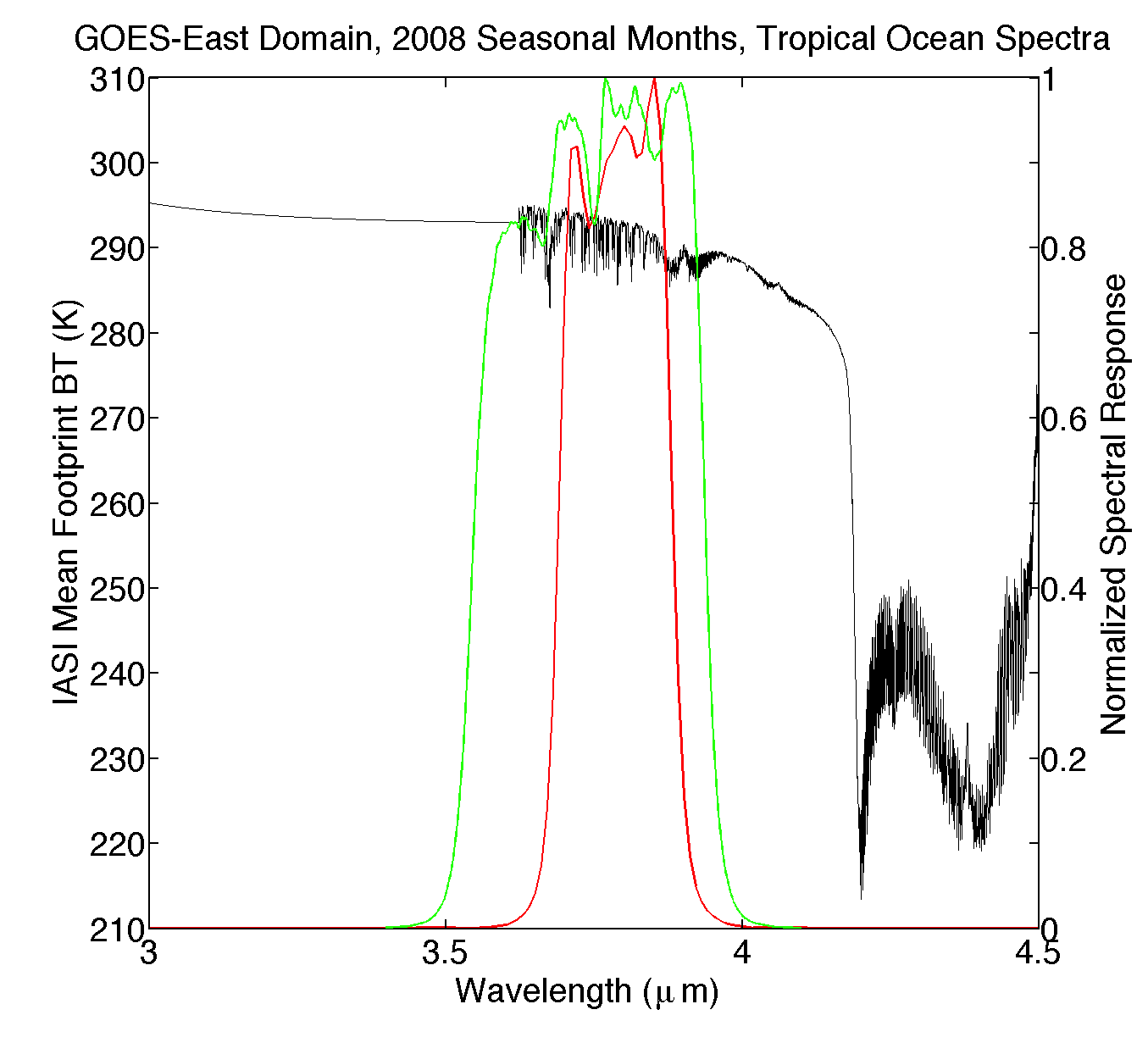 Equivalent BT
Terra-MODIS.20
NPP-VIIRS-NG.I4
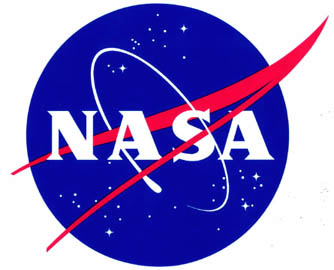 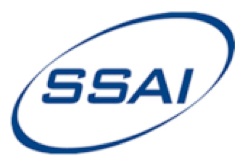 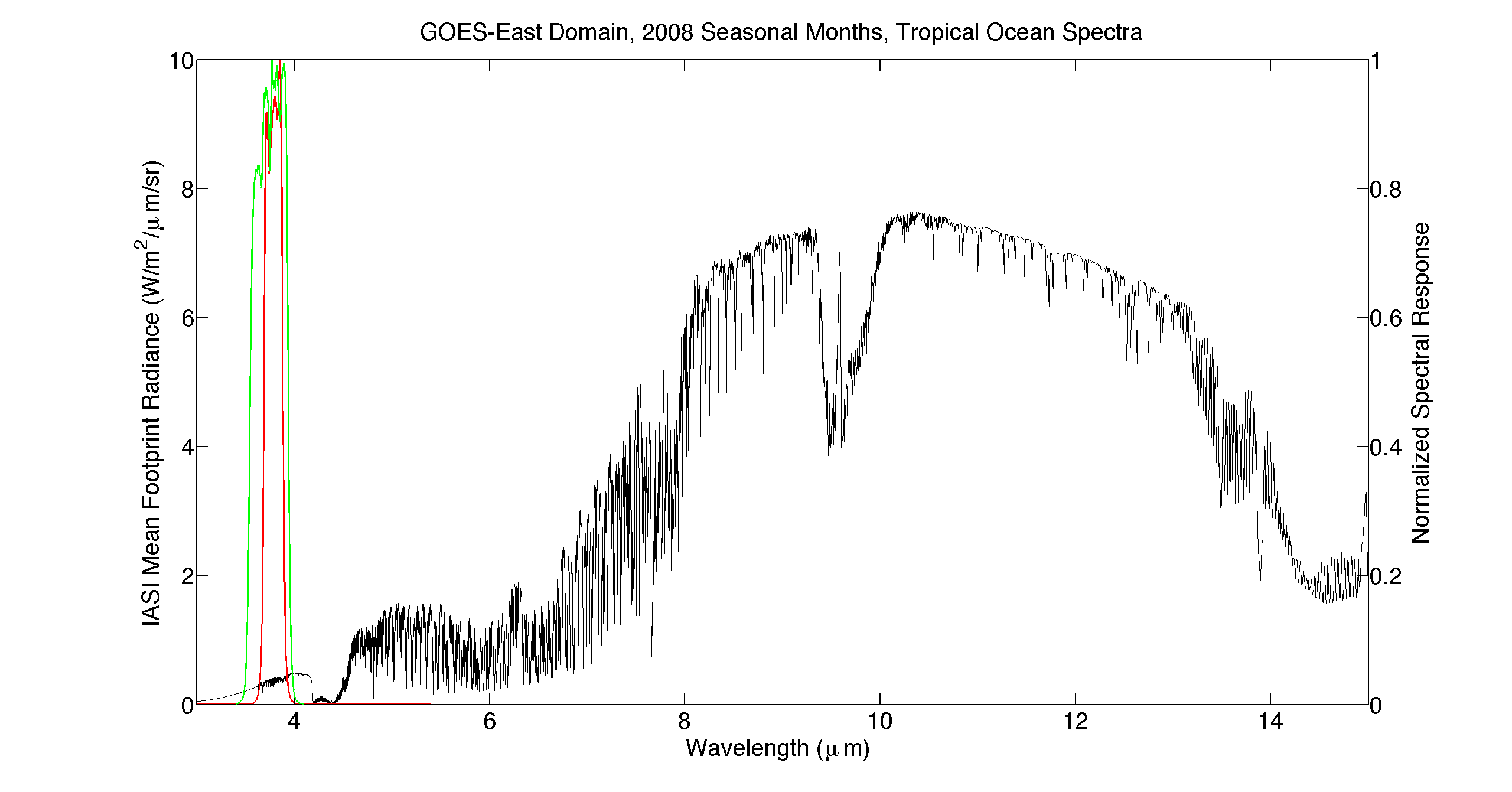 Terra-MODIS.20
NPP-VIIRS-NG.I4
Complete IASI radiance spectrum
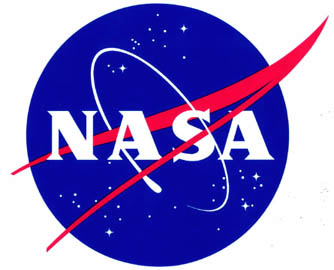 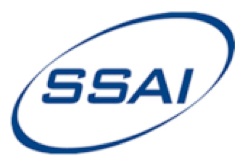 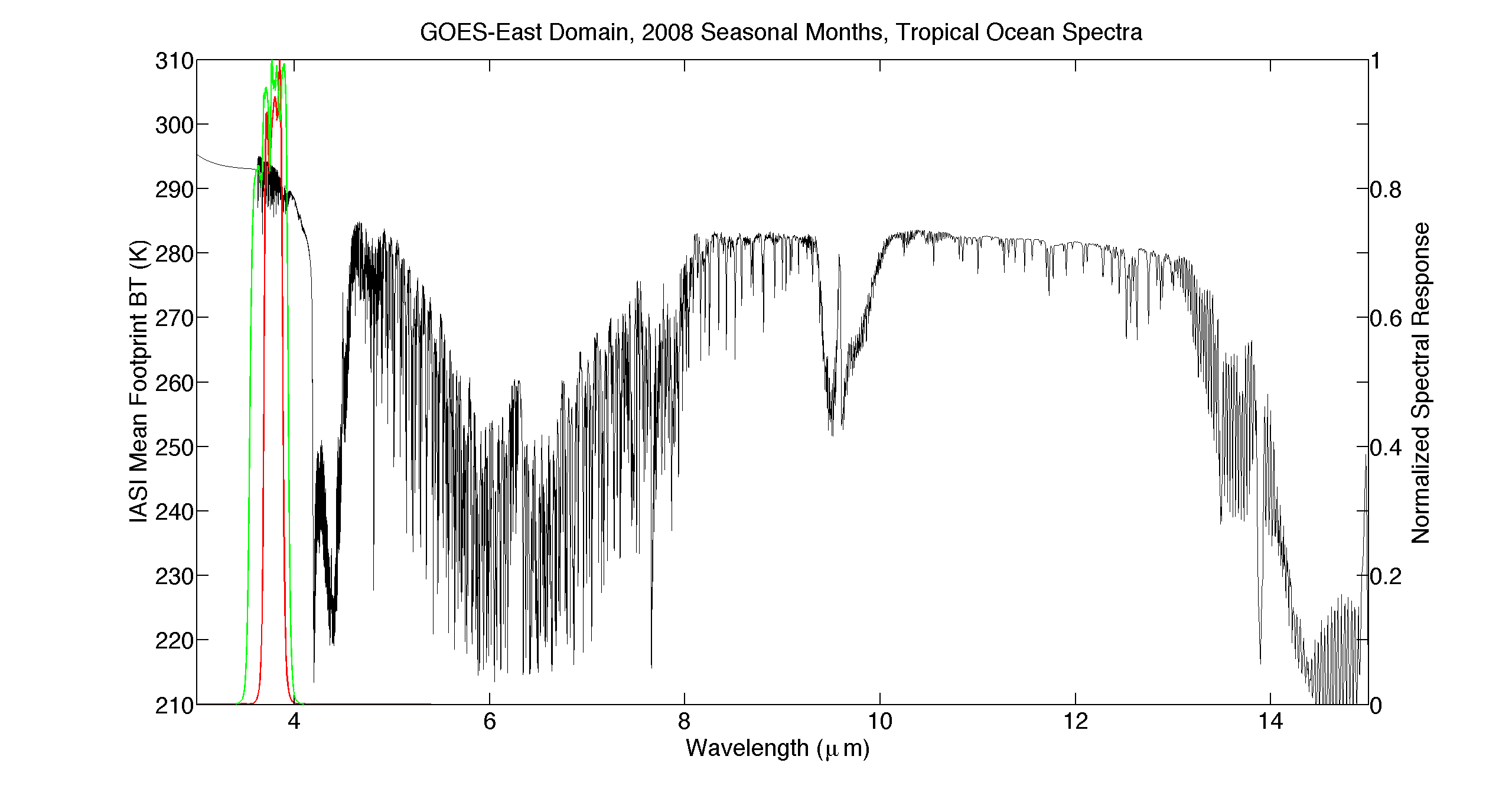 Terra-MODIS.20
NPP-VIIRS-NG.I4
Complete IASI BT spectrum
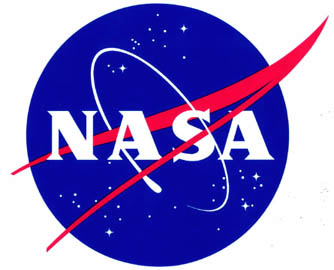 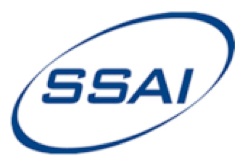 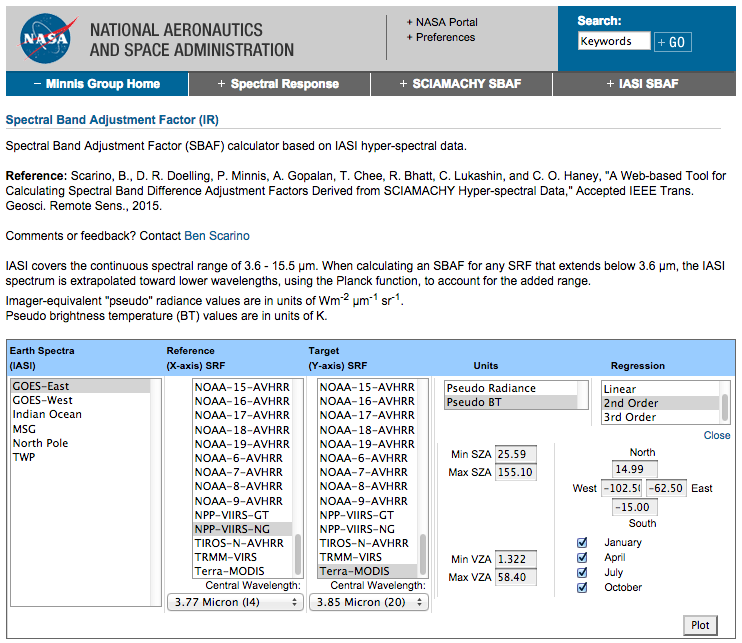 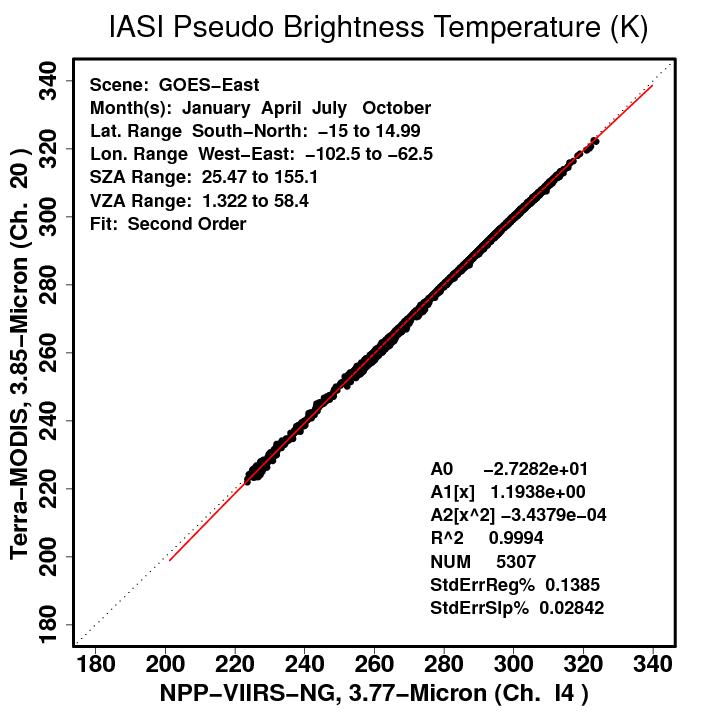 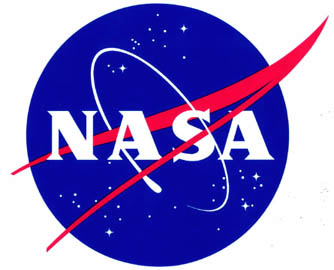 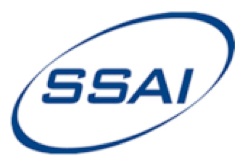 Examples
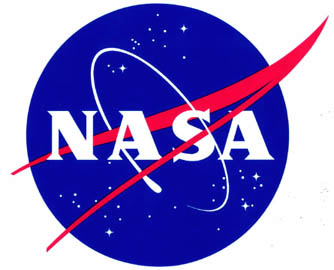 GOES-13 vs. Aqua-MODIS: WN Channel
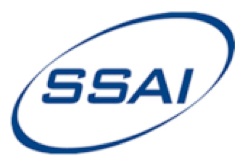 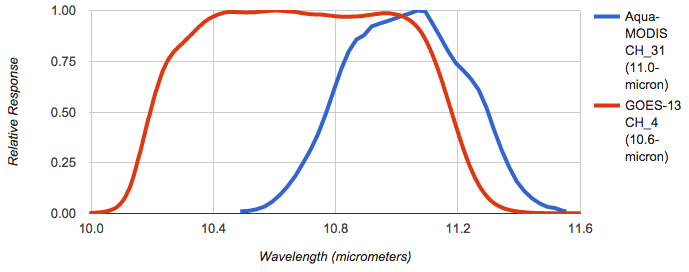 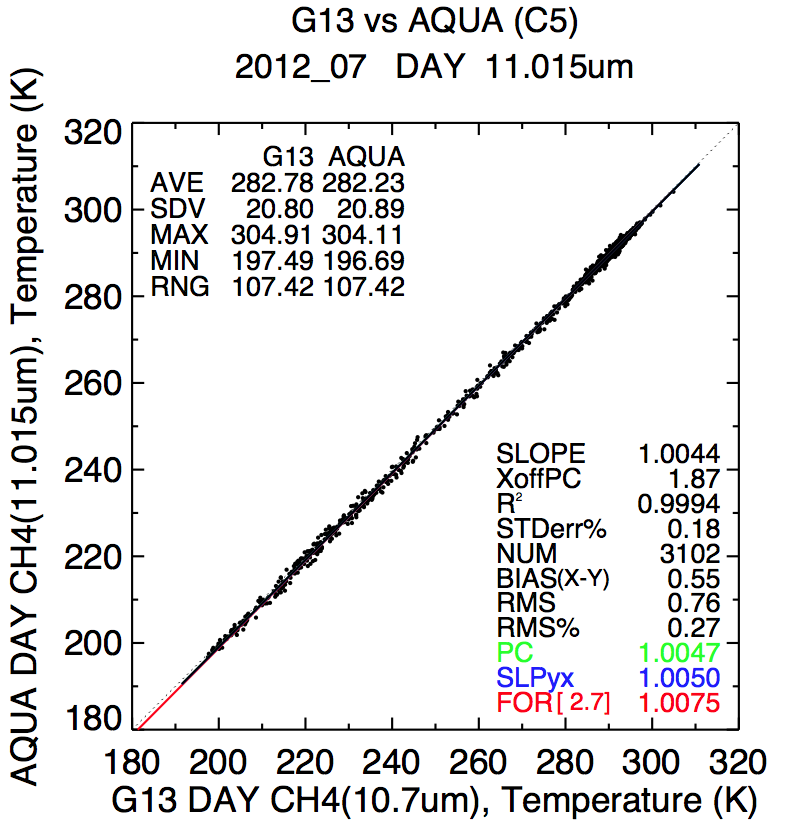 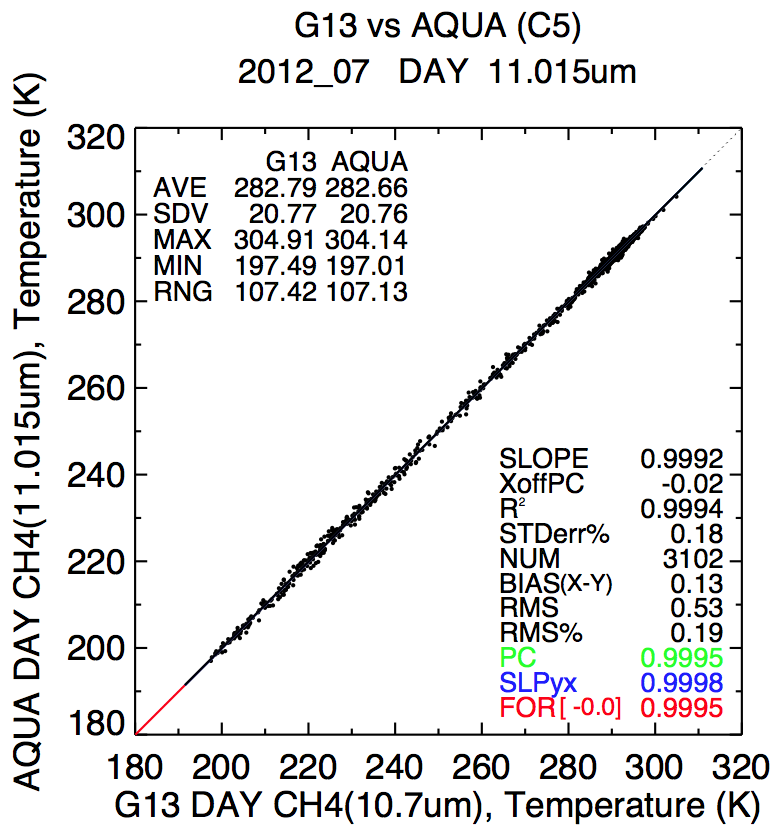 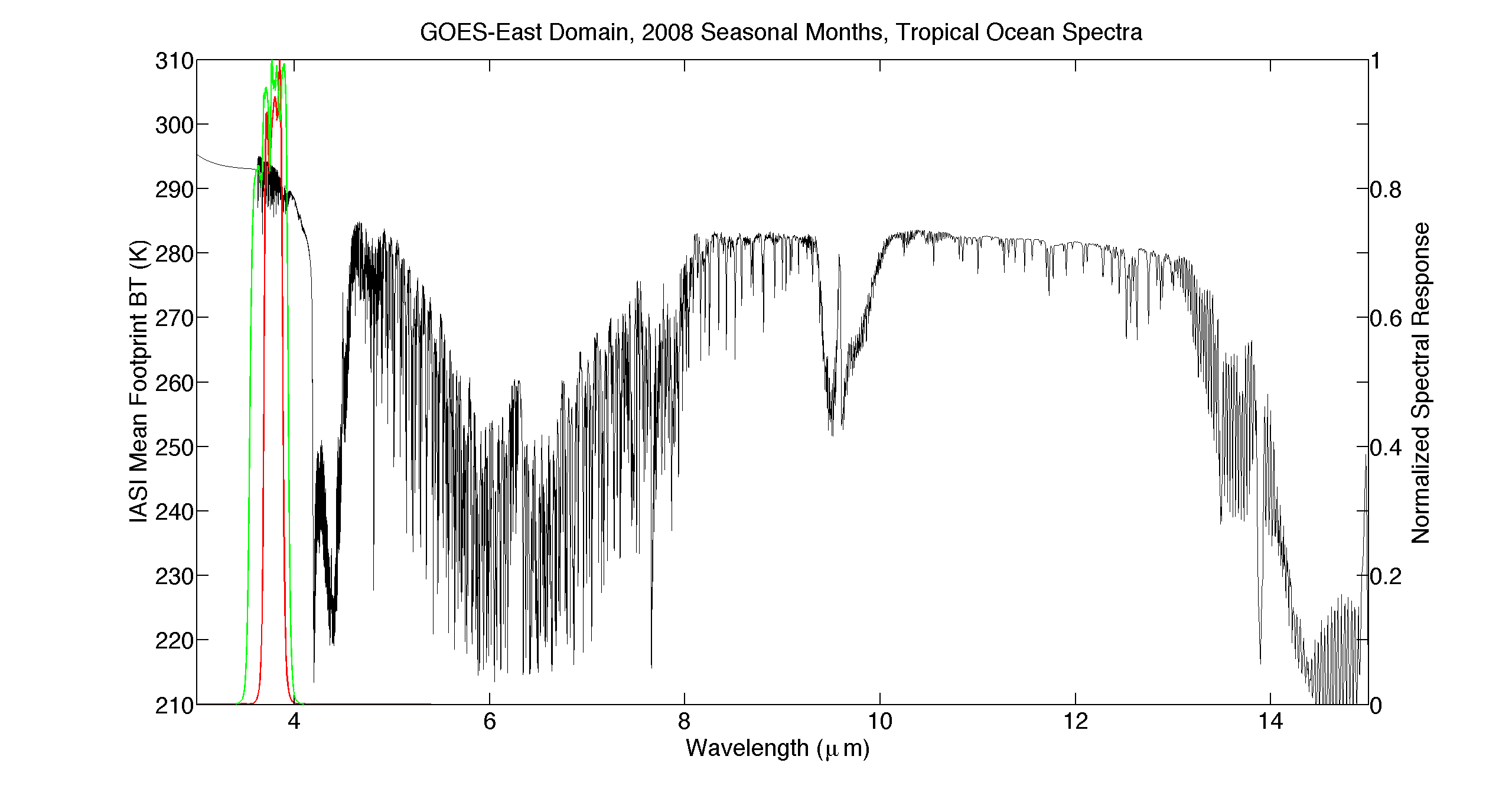 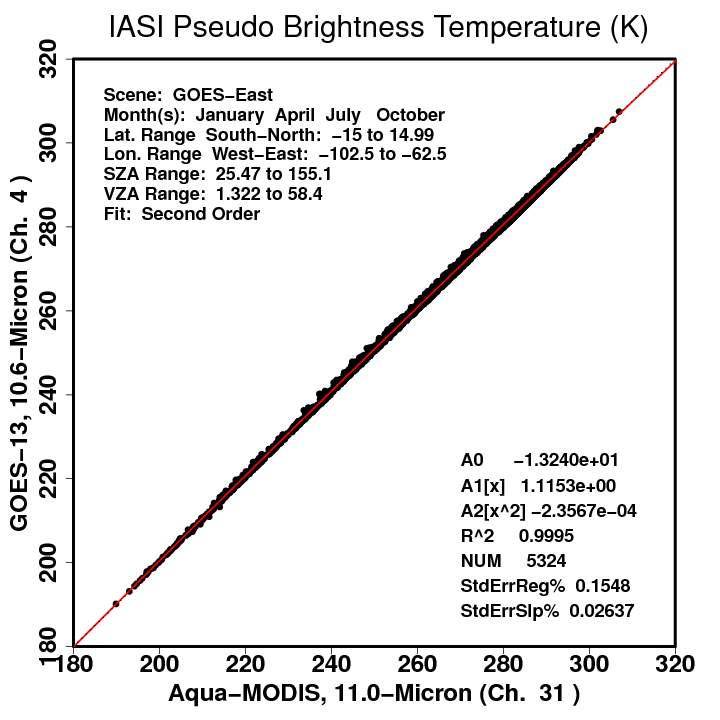 Before SBAF
2nd-order Adjustment
After SBAF
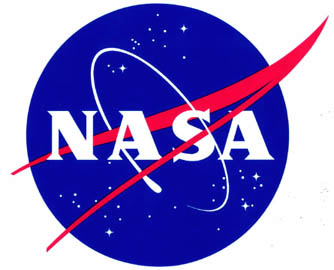 Meteosat-9 vs. Aqua-MODIS: WV Channel
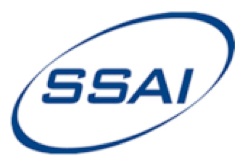 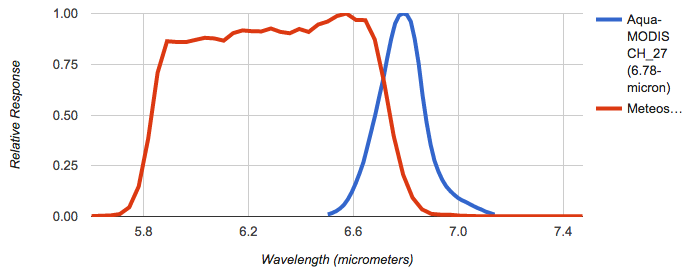 Met-9 CH_5
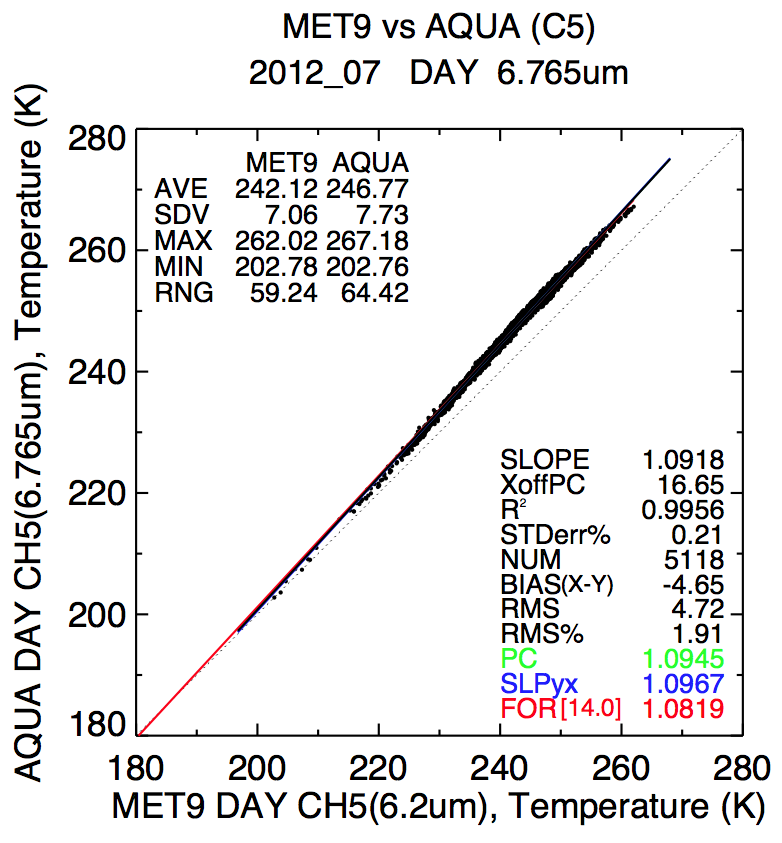 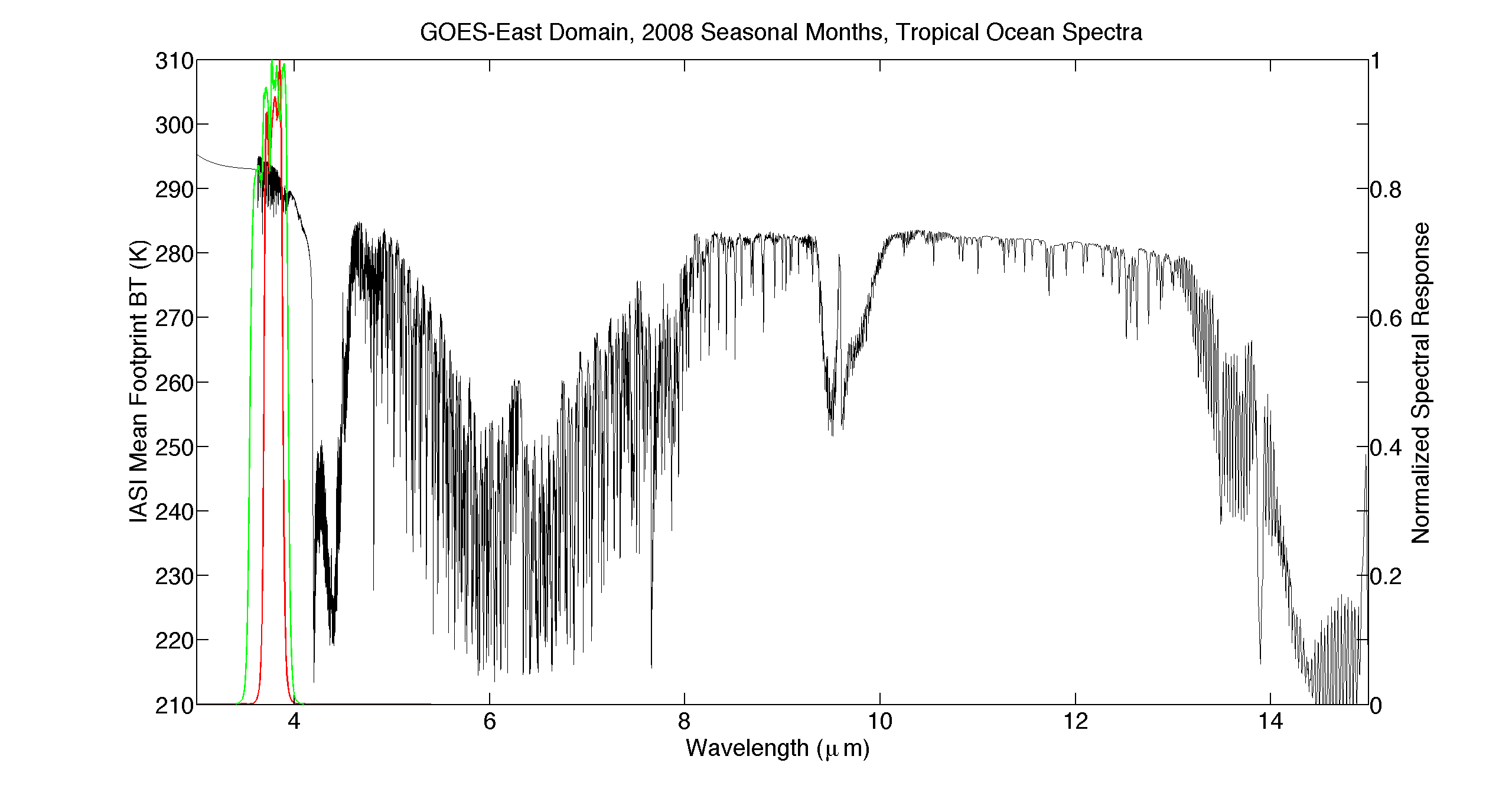 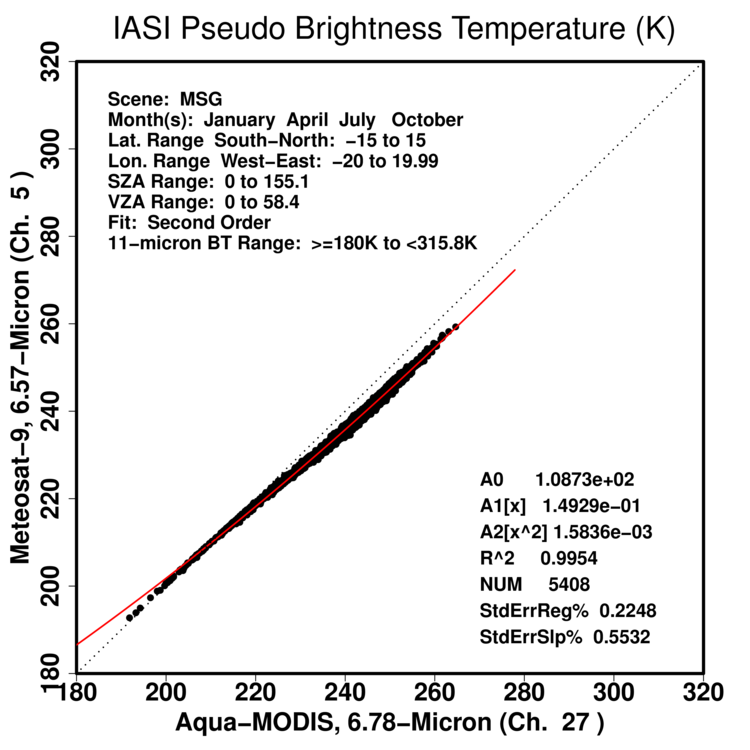 Slight “S” curve in both ray-matched data and IASI-based pseudo data
2nd-order SBAF cannot perfectly capture the nonlinearity
Need either 3rd-order or piece-wise SBAF to reduce ray-matched nonlinearity
Before SBAF
2nd-order Adjustment
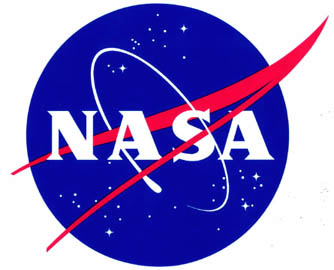 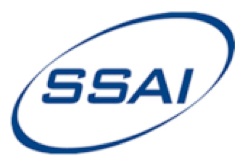 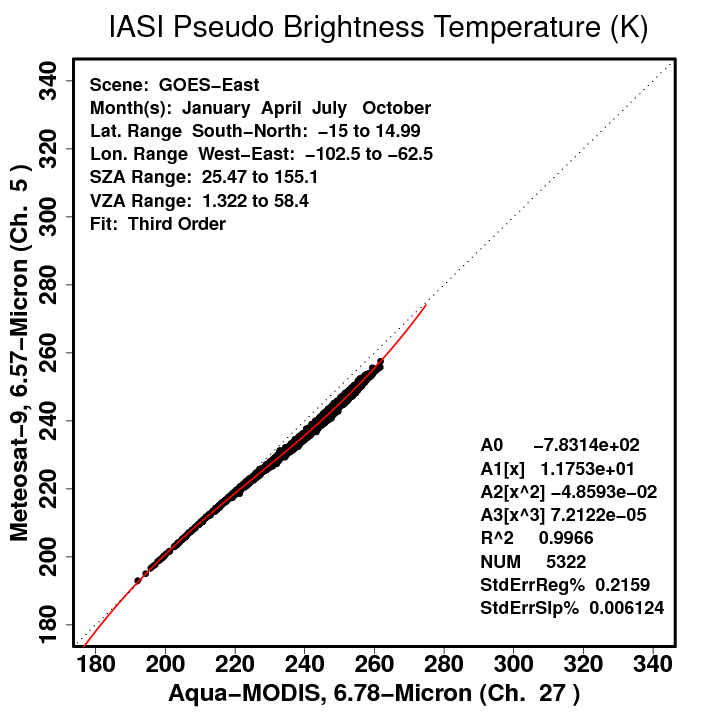 Meteosat-9 vs. Aqua-MODIS: WV Channel

3rd-order and piecewise SBAFs
3rd-order SBAF
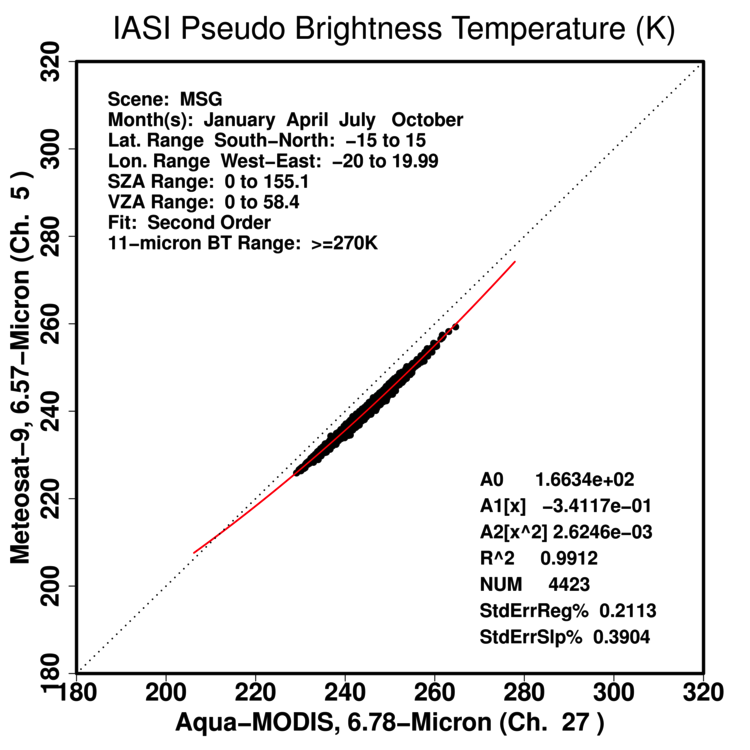 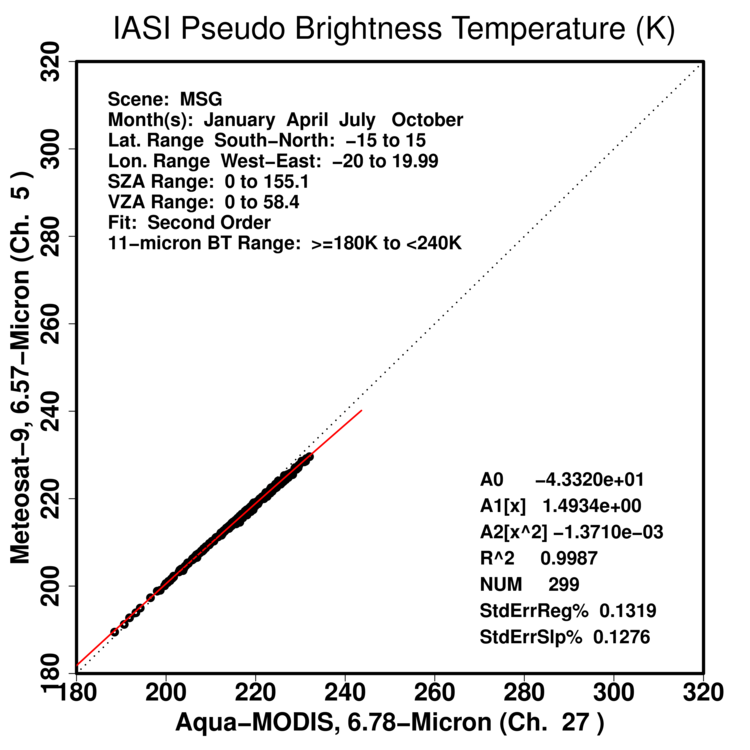 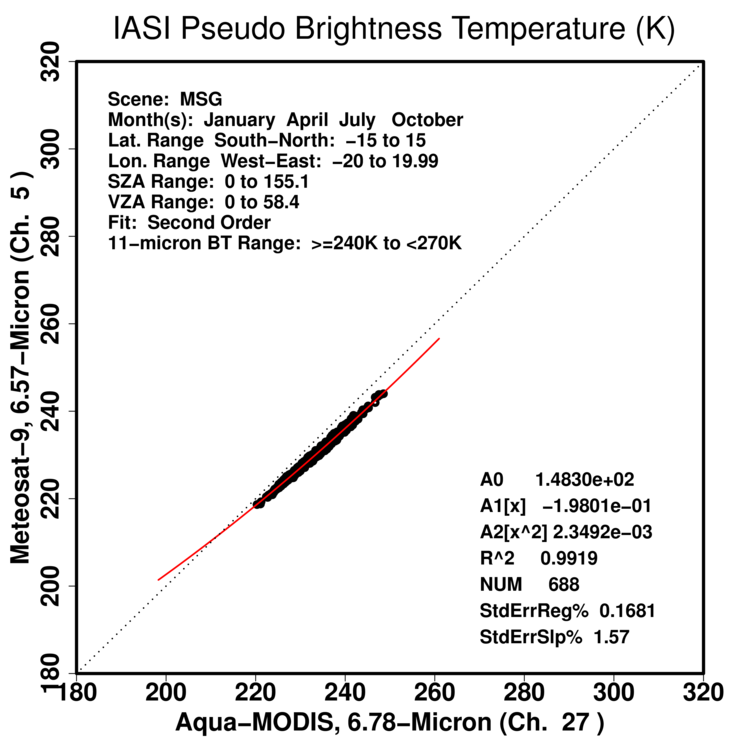 11-μm BT >= 270 K
180 K <= 11-μm BT < 240 K
240 K <= 11-μm BT < 270 K
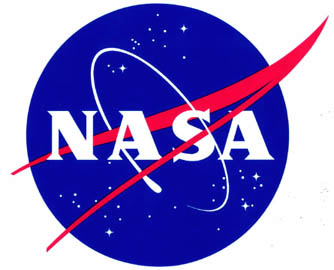 Meteosat-9 vs. Aqua-MODIS: WV Channel
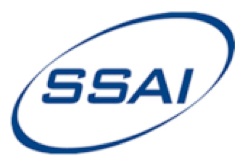 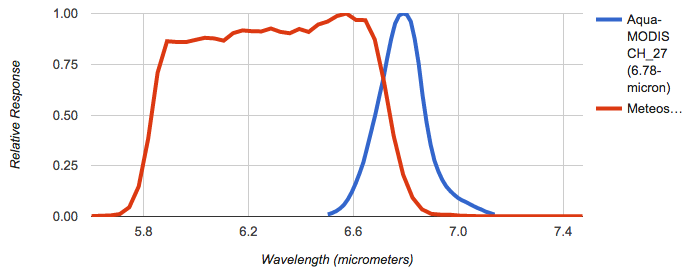 Met-9 CH_5
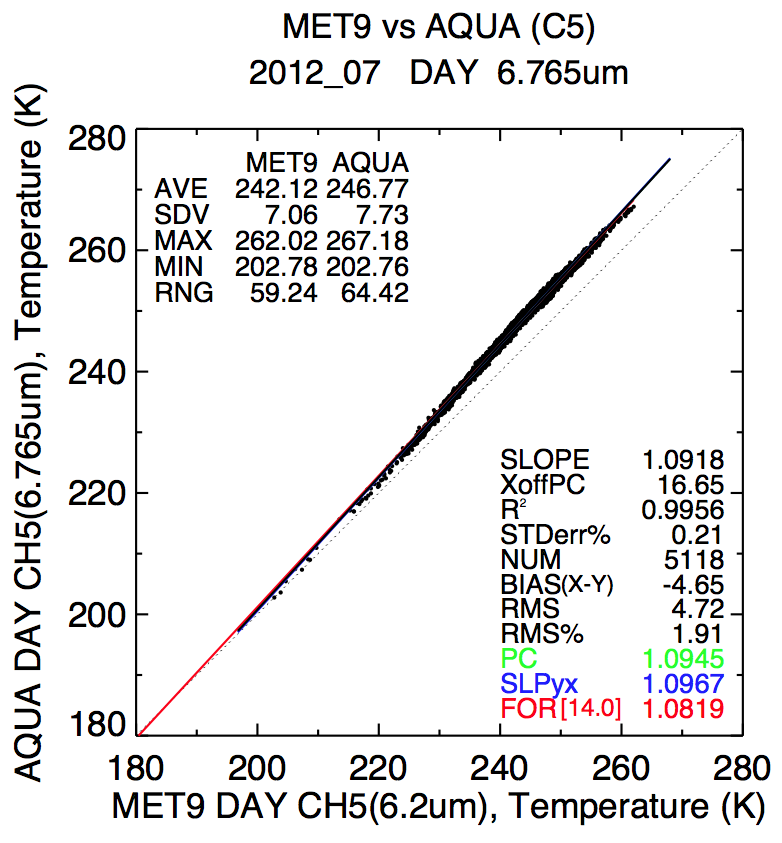 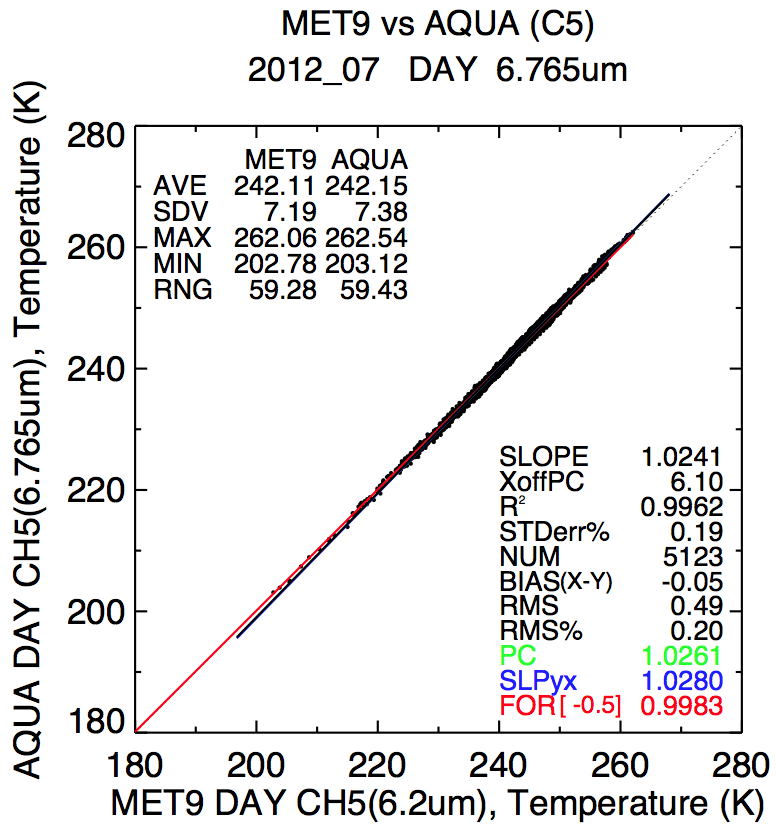 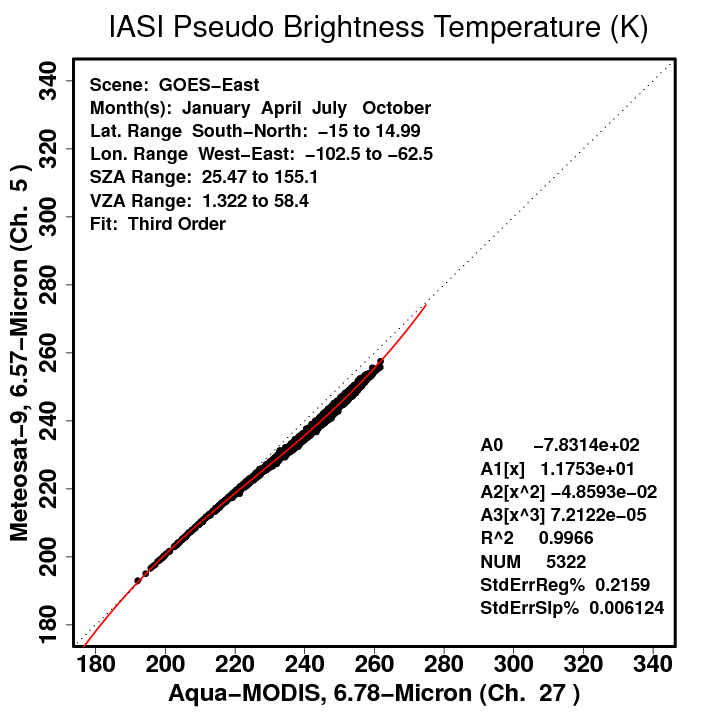 Before SBAF
3rd-order or Piecewise Adjustment
(results are similar regardless of which is used)
After SBAF
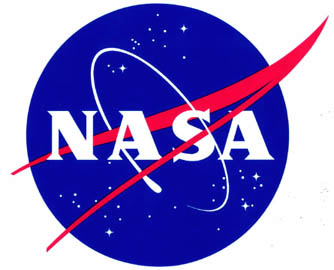 GOES-13 vs. Aqua-MODIS: WV Channel
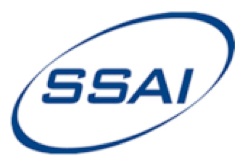 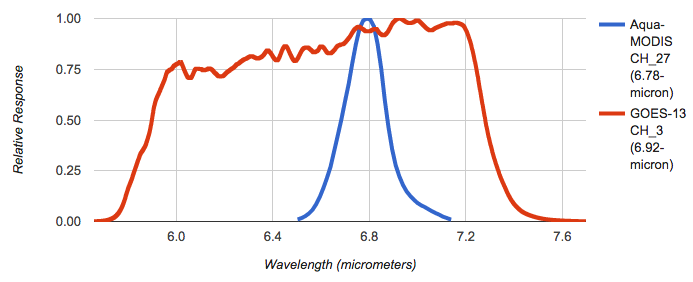 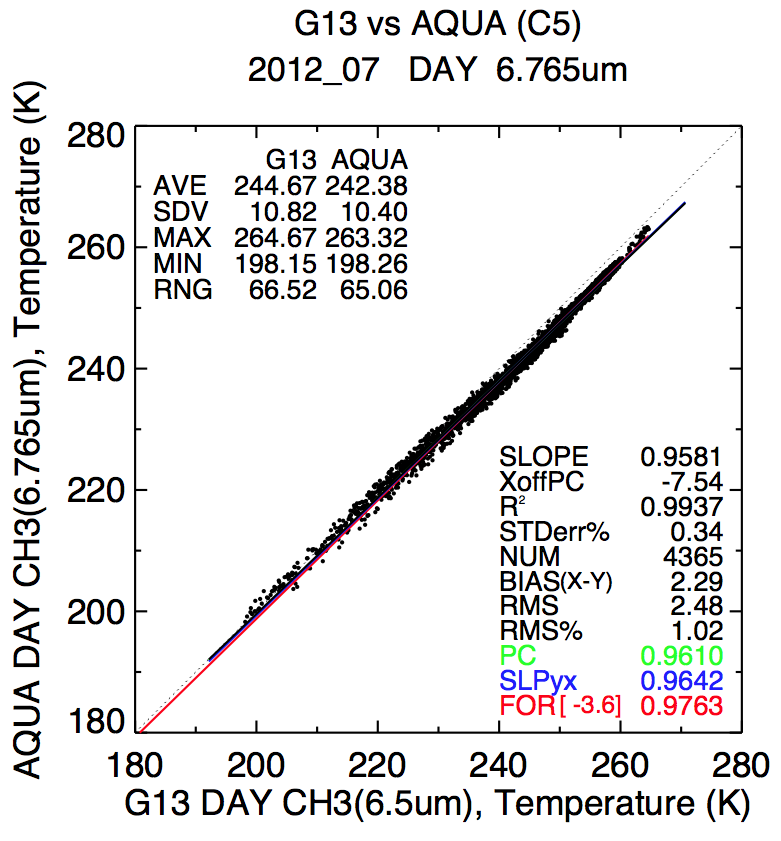 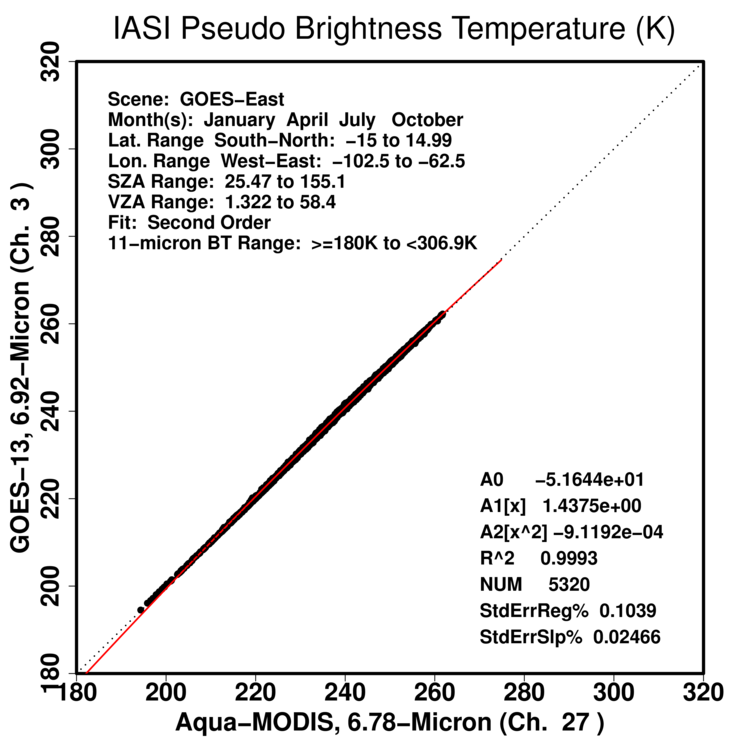 Before SBAF
2nd-order Adjustment
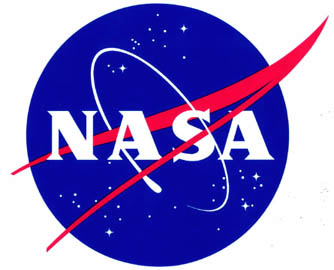 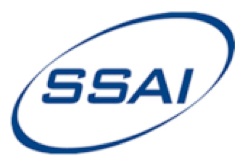 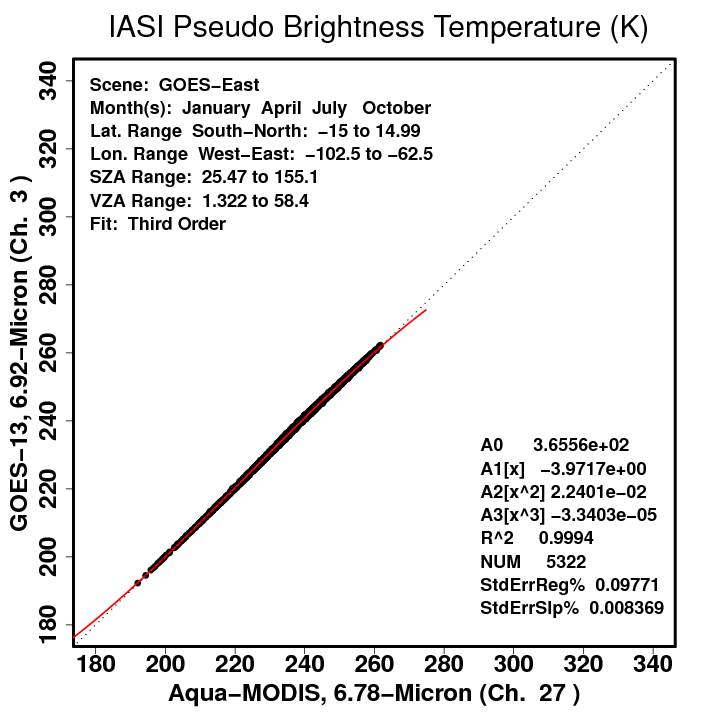 GOES-13 vs. Aqua-MODIS: WV Channel

3rd-order and piecewise SBAFs
3rd-order SBAF
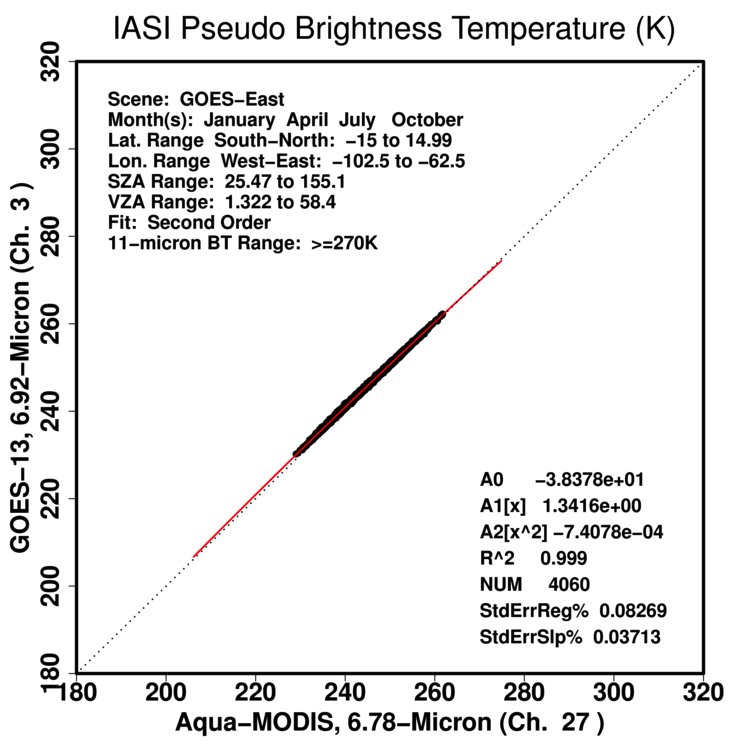 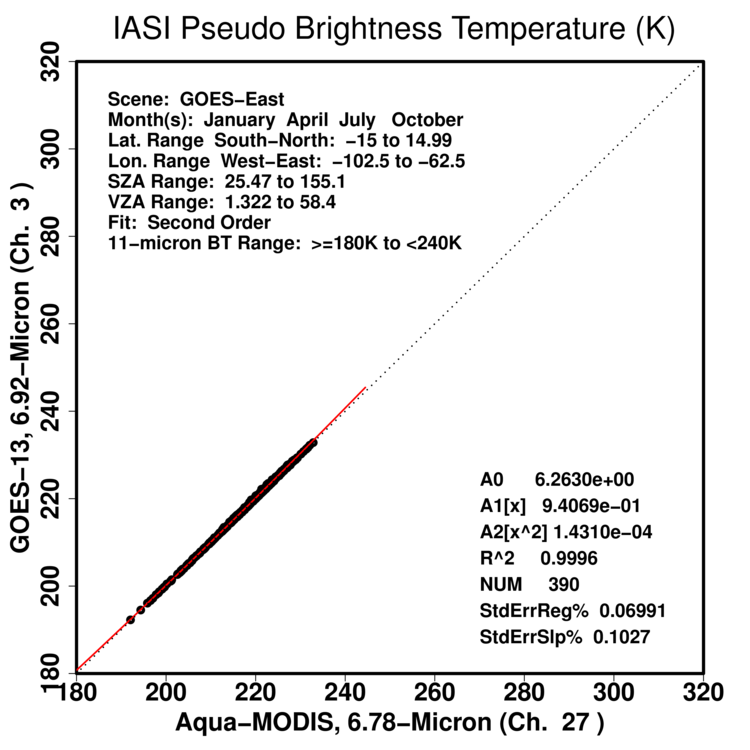 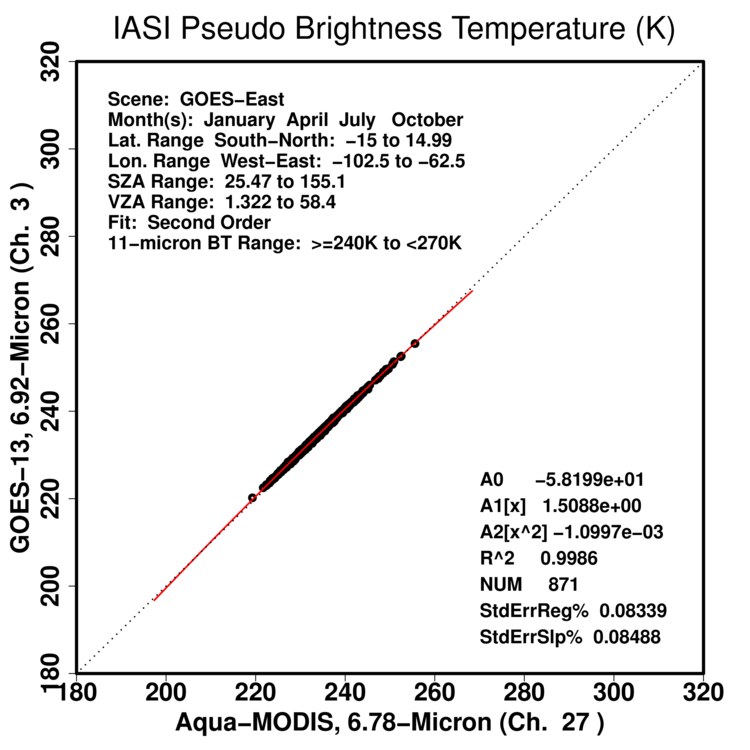 11-μm BT >= 270 K
180 K <= 11-μm BT < 240 K
240 K <= 11-μm BT < 270 K
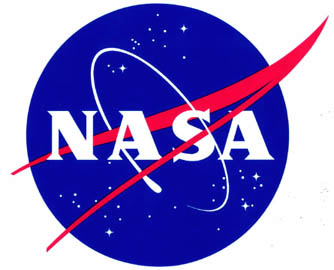 GOES-13 vs. Aqua-MODIS: WV Channel
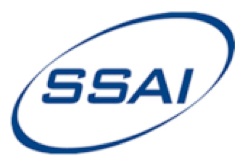 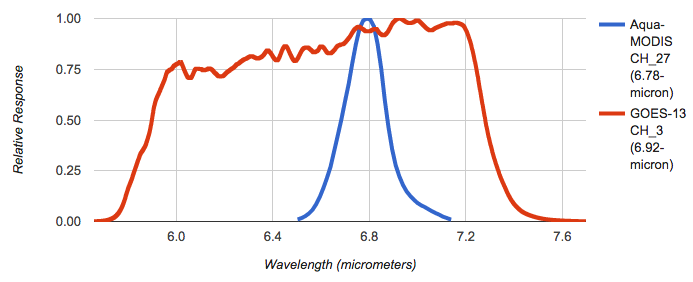 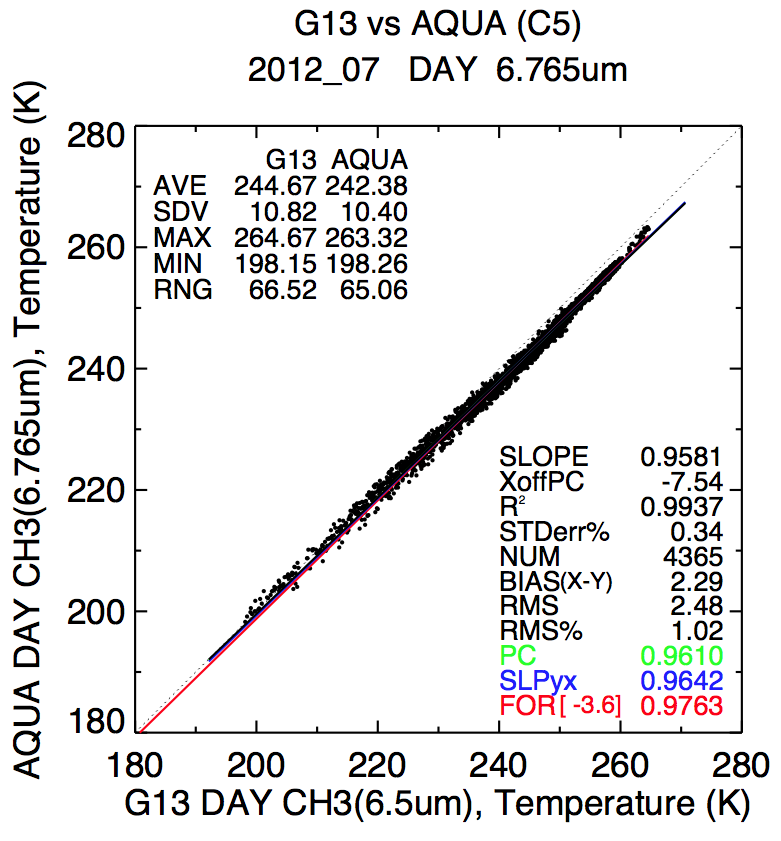 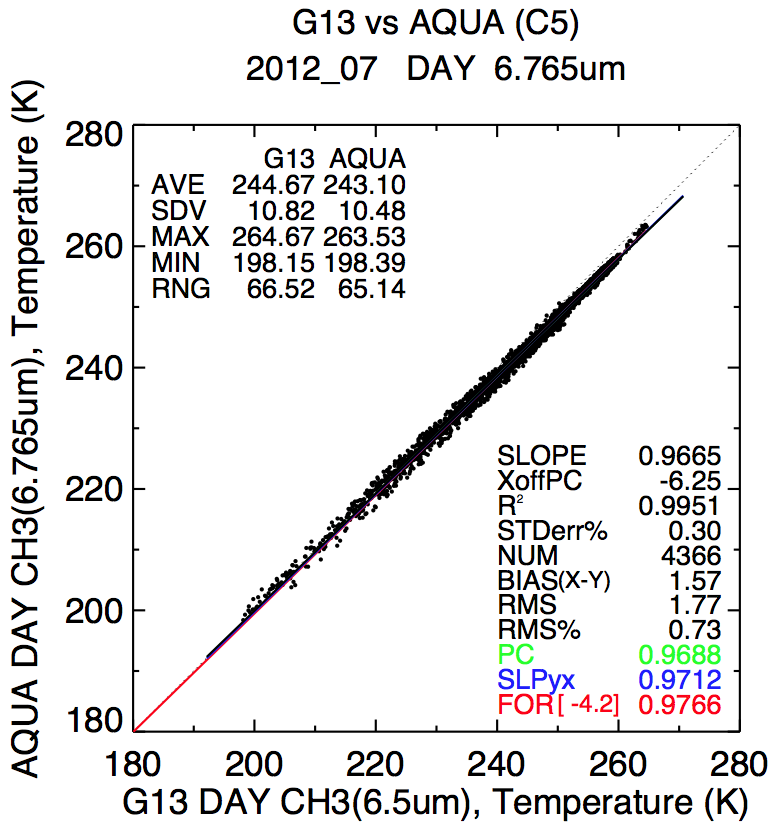 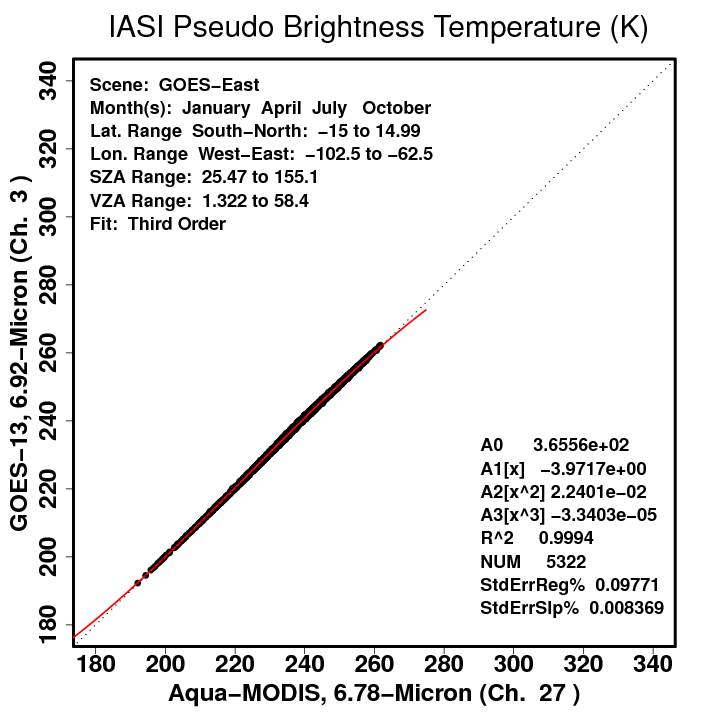 Before SBAF
3rd-order or Piecewise Adjustment
(results are similar regardless of which is used)
After SBAF
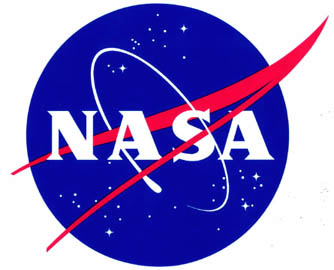 Meteosat-9 vs. GOES-13: WV Channel
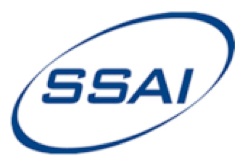 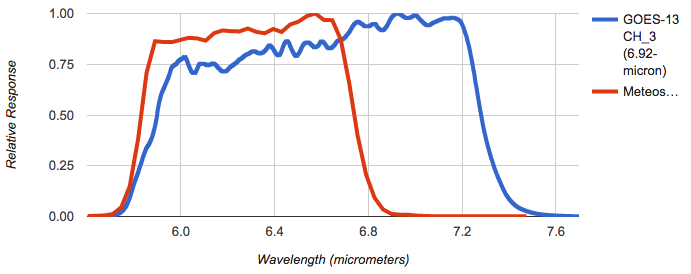 Met-9 CH_5
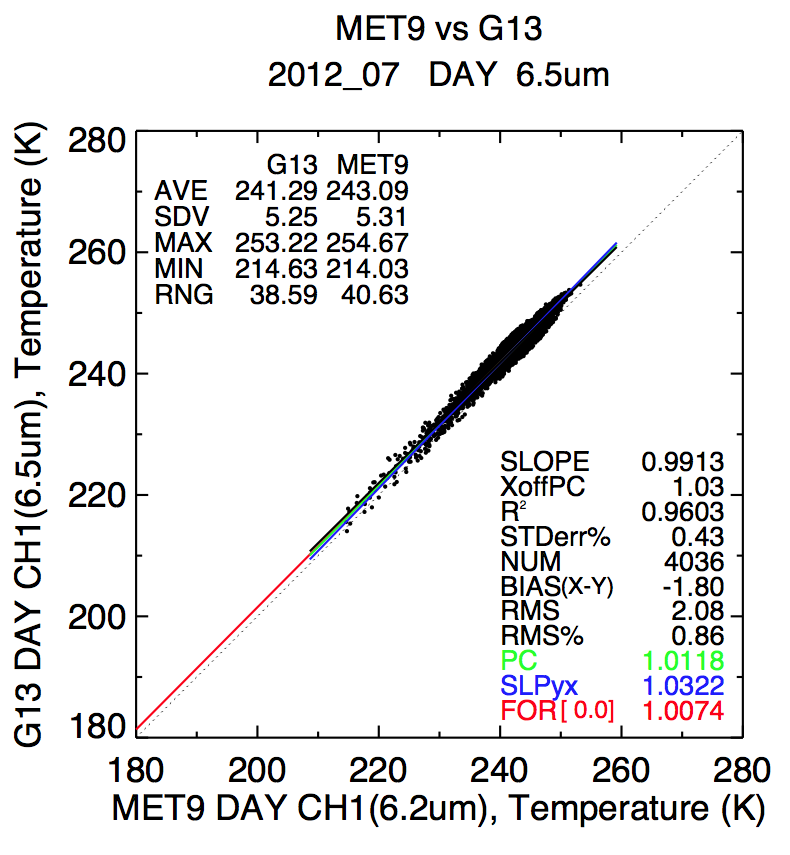 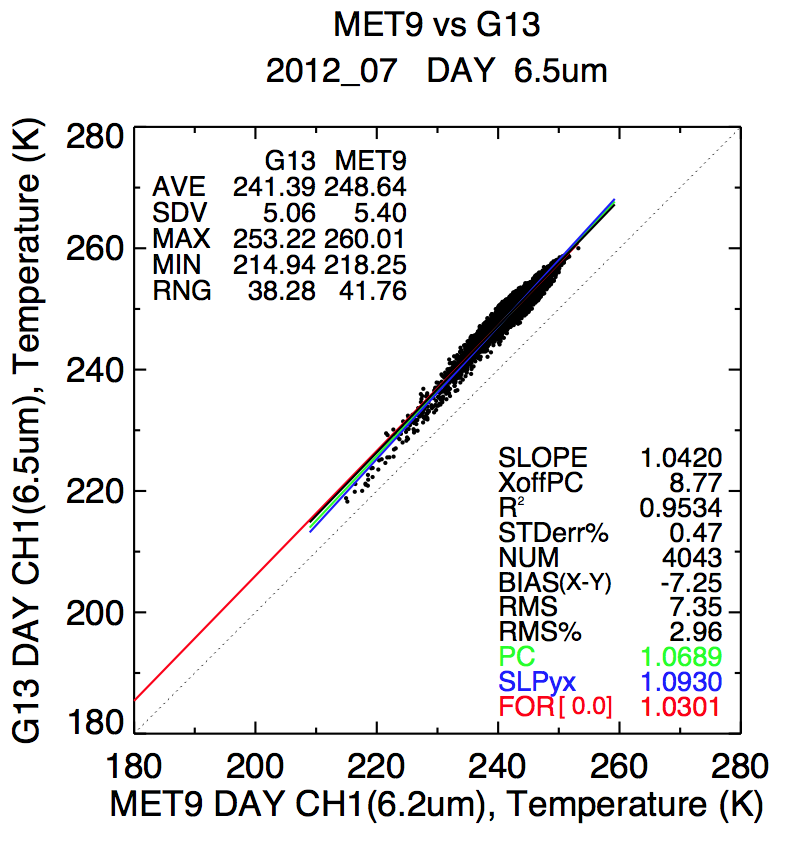 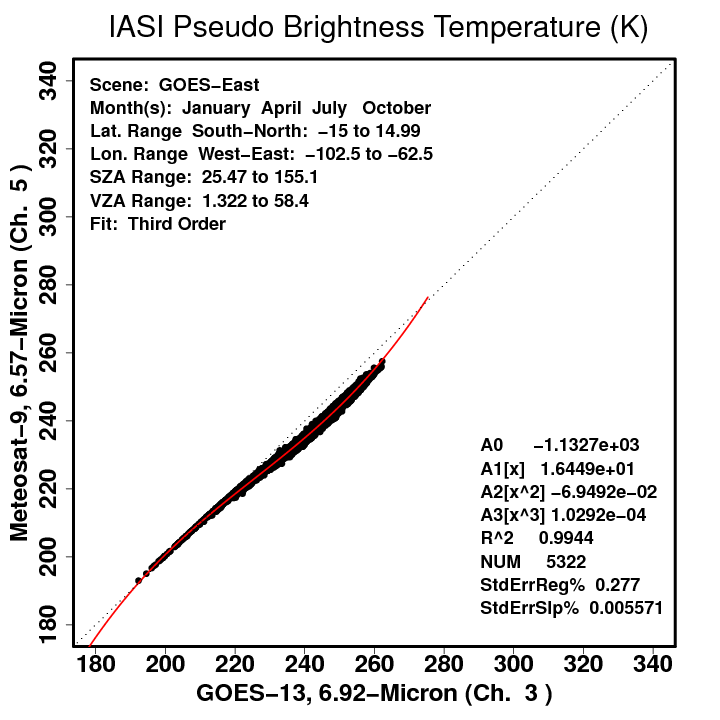 Before SBAF
3rd-order or Piecewise Adjustment
(results are similar regardless of which is used)
After SBAF
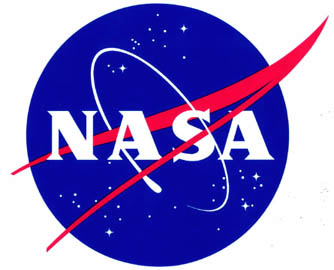 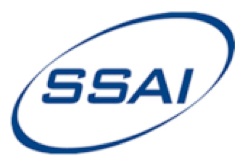 Conclusions
Between SCIAMACHY, Hyperion, and IASI, SBAFs can be determined empirically in the almost-continuous spectral range of 0.24-15.5 μm
Demonstrated subtle improvement in the WN channel
Corrected rather significant non-linearities in the WV channel
Effectively reduces ray-matched offset, standard error, and bias